Военно-патриотический центр «Вель» город Вельск
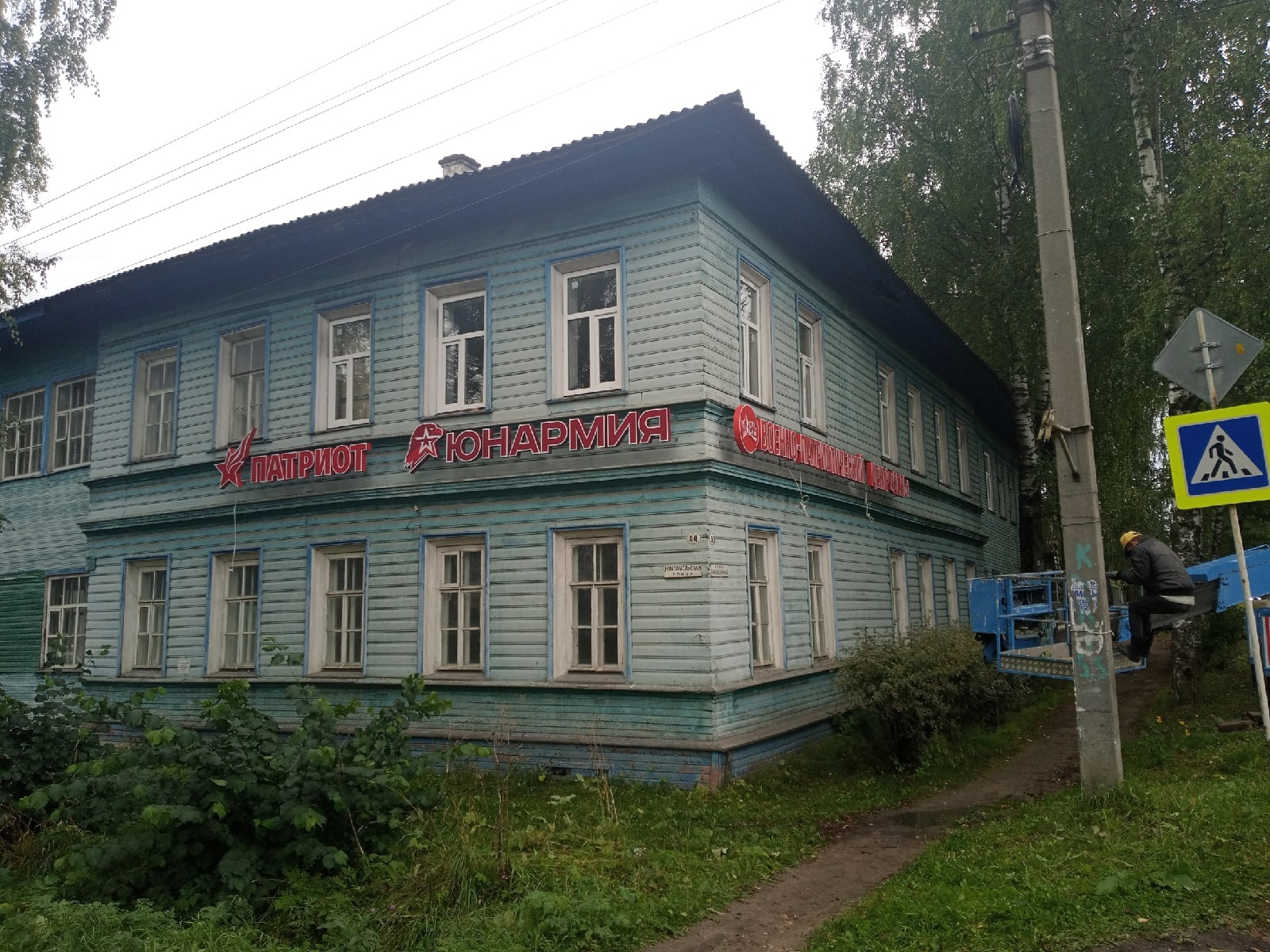 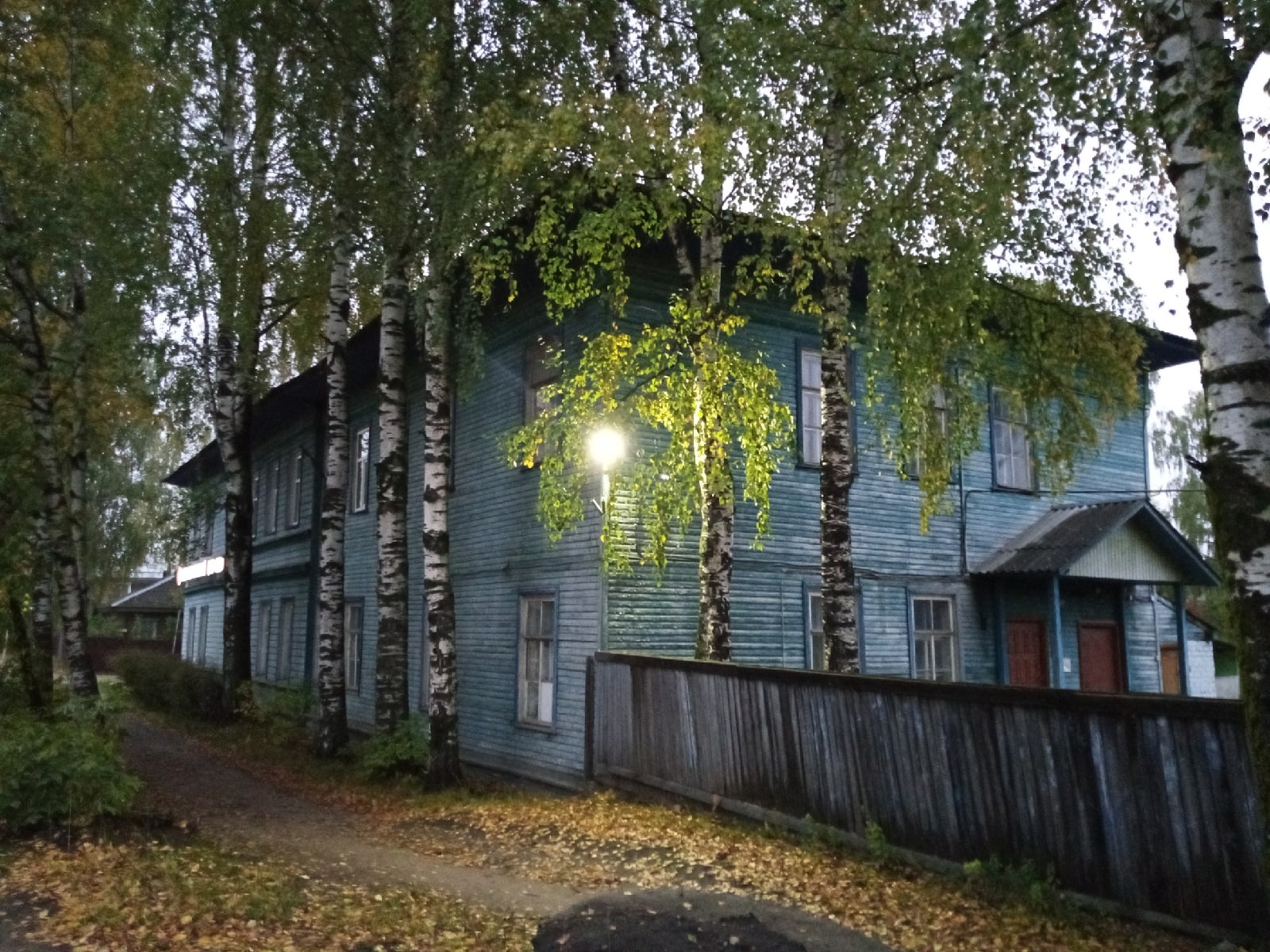 Музейная комната
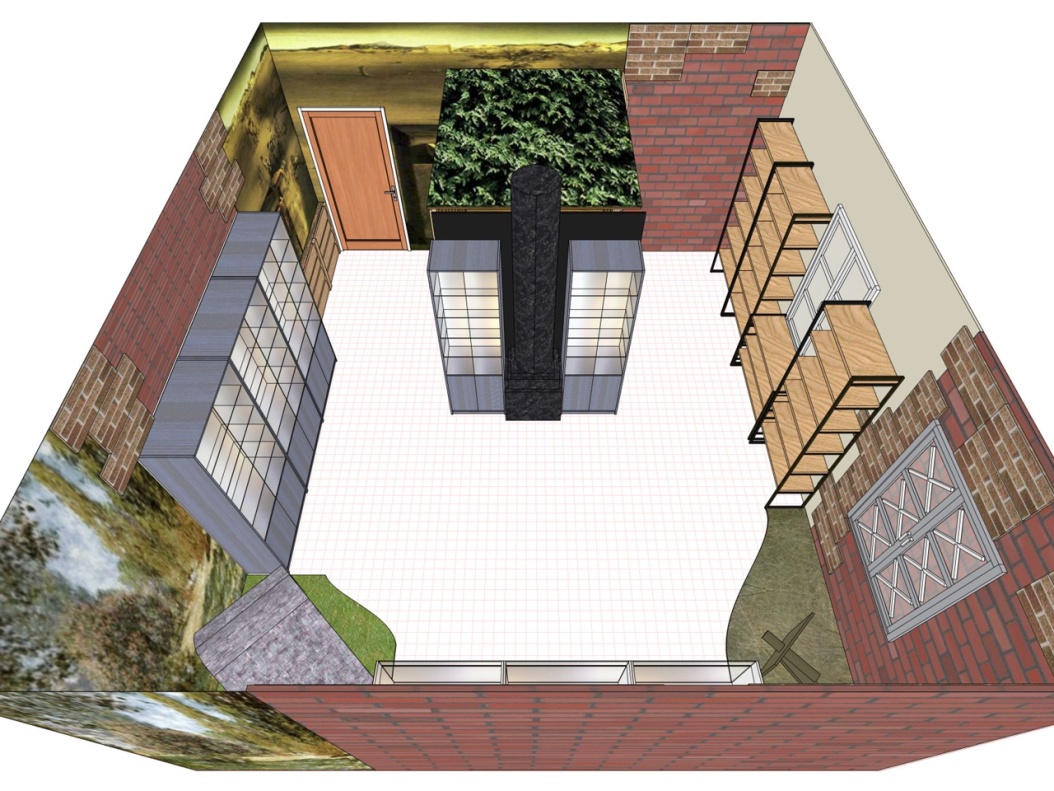 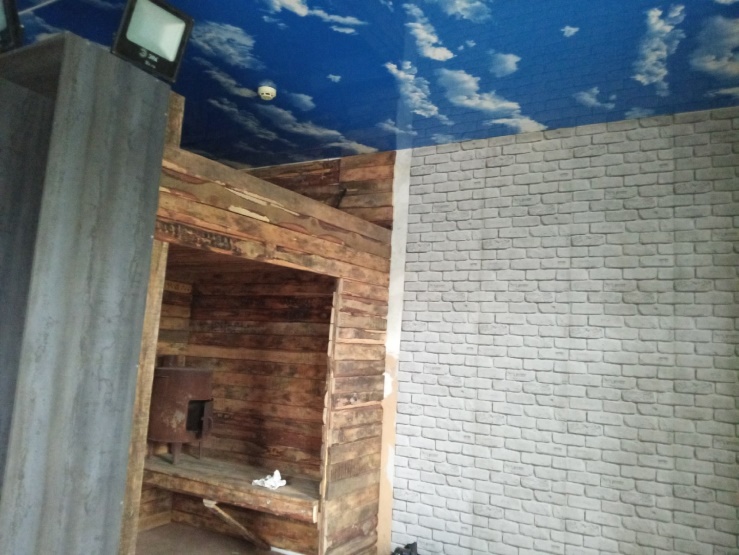 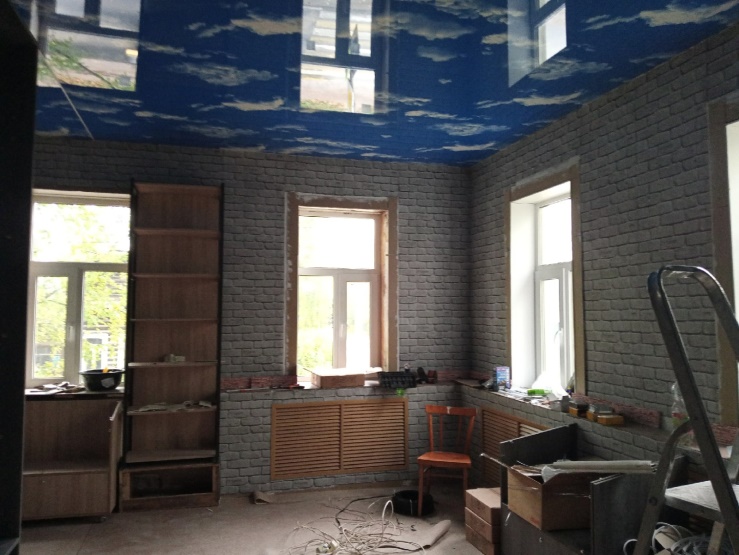 Проект
Ход ремонта
Учебный кабинет
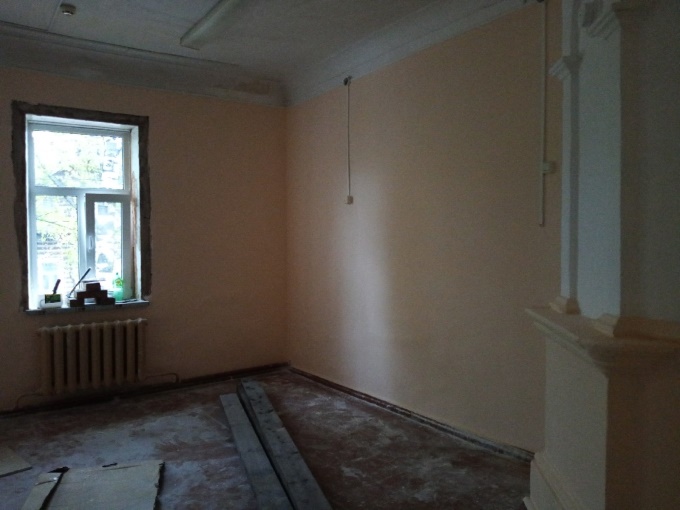 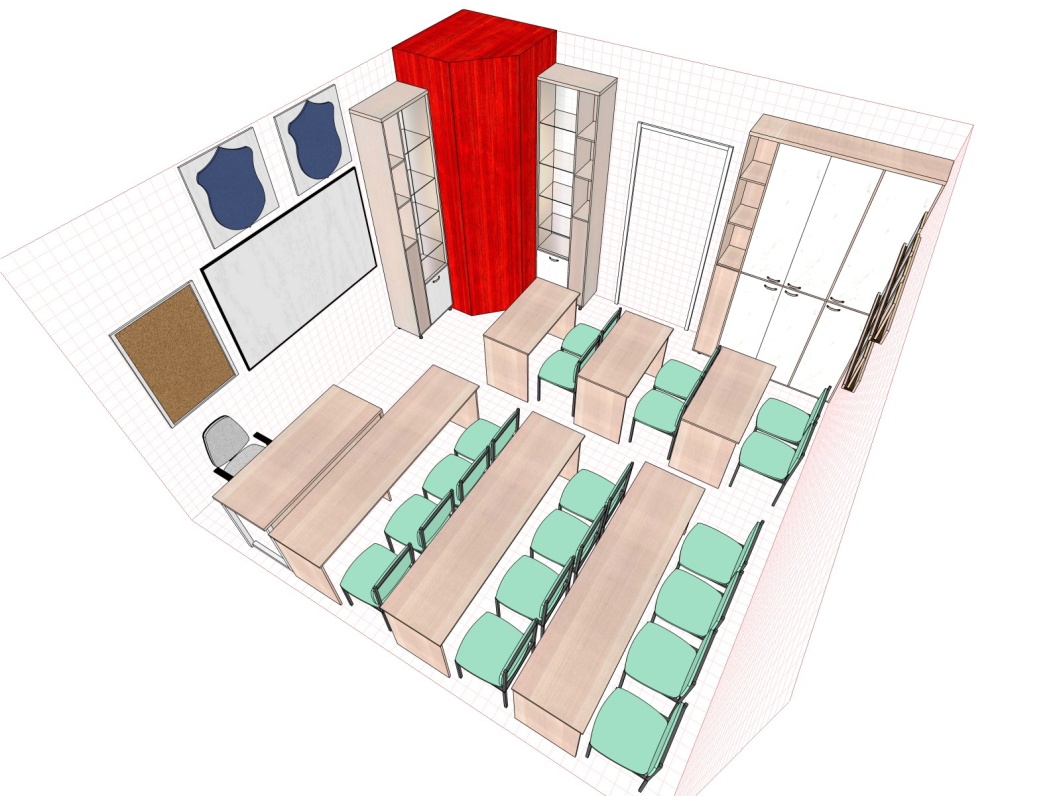 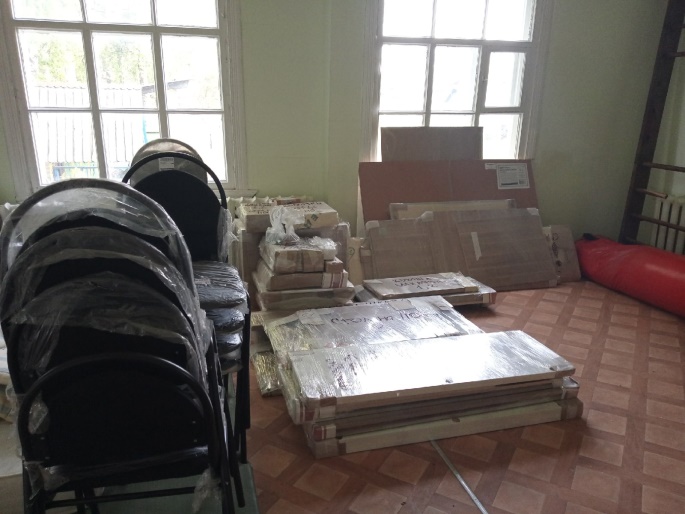 Проект
Ход ремонта
Казарма
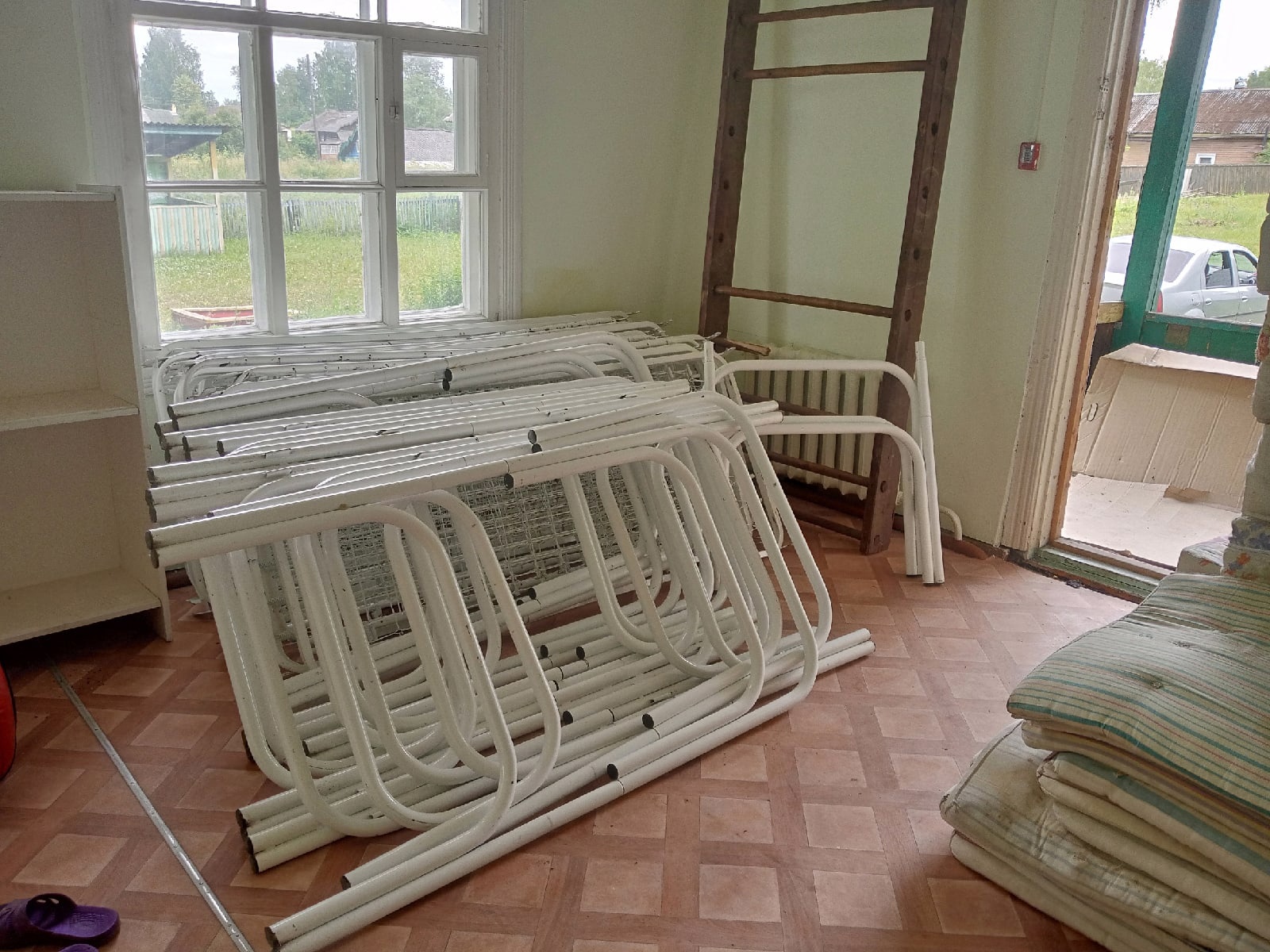 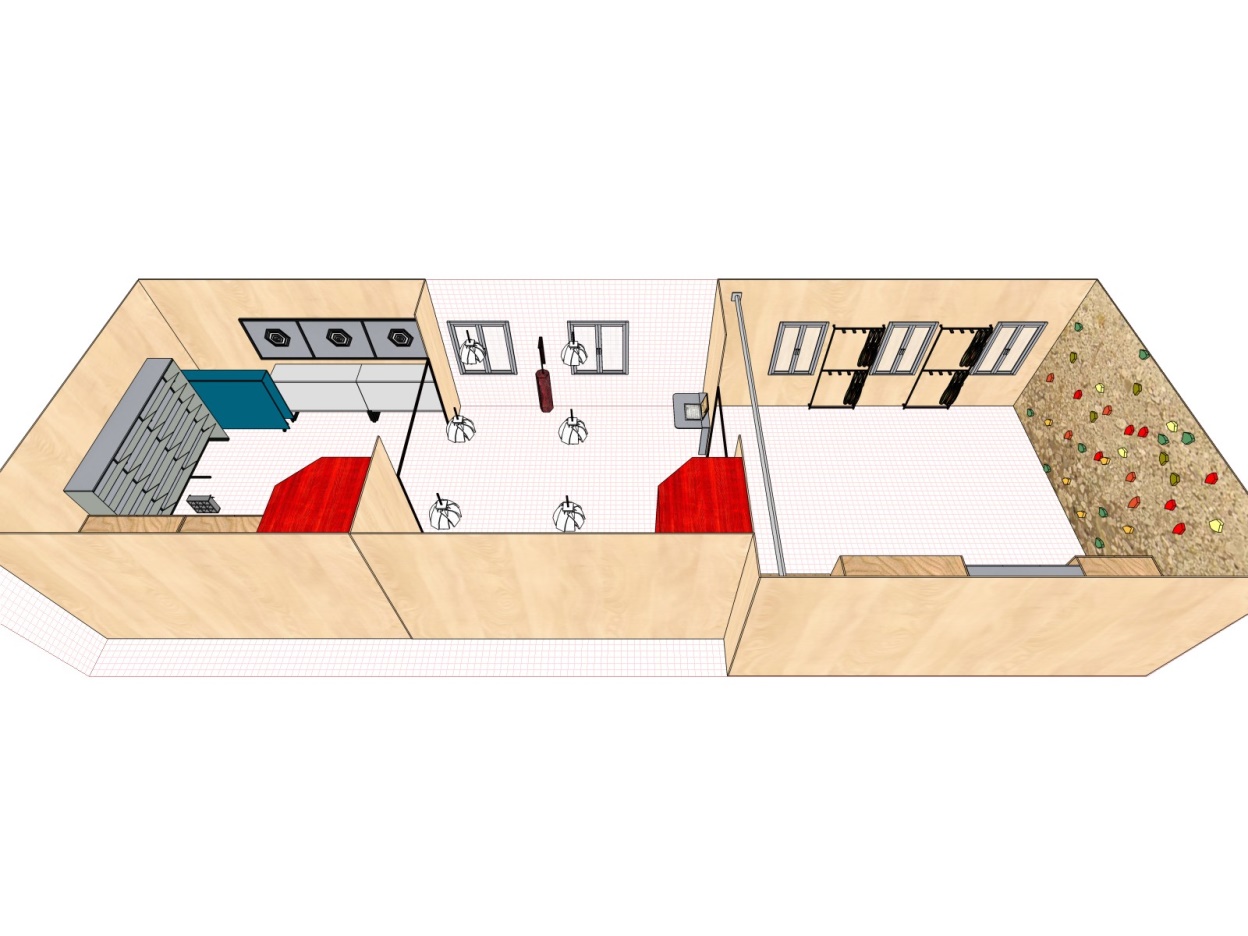 Тир
Проект
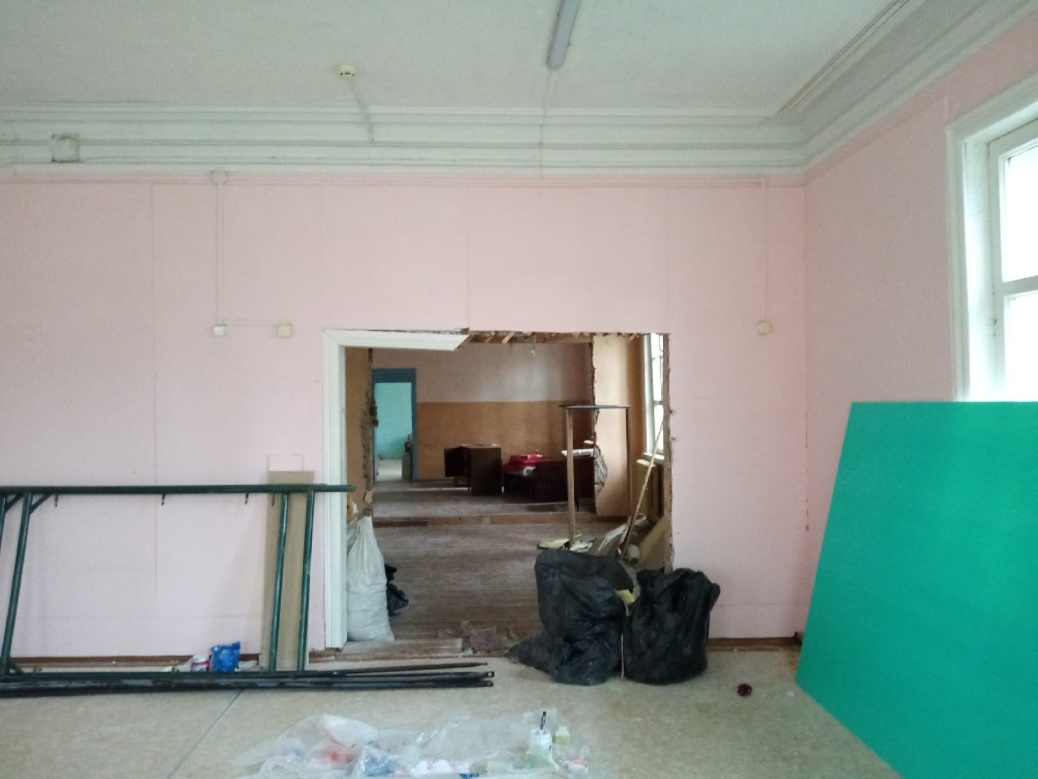 Придомная территория
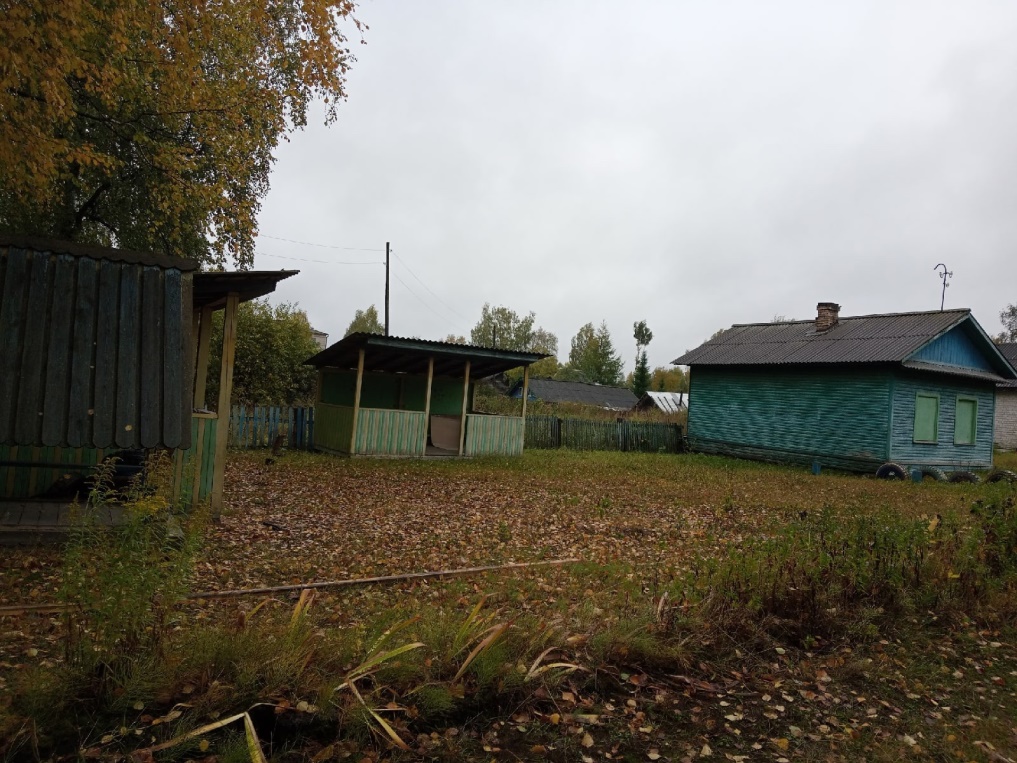 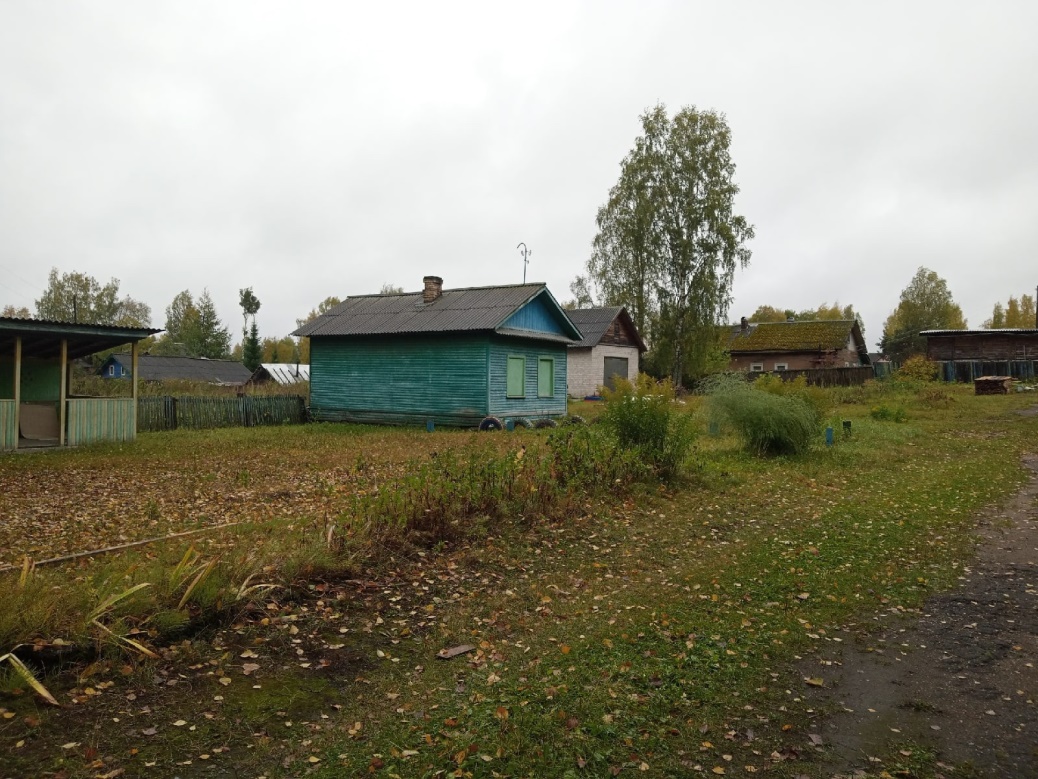 Освещение
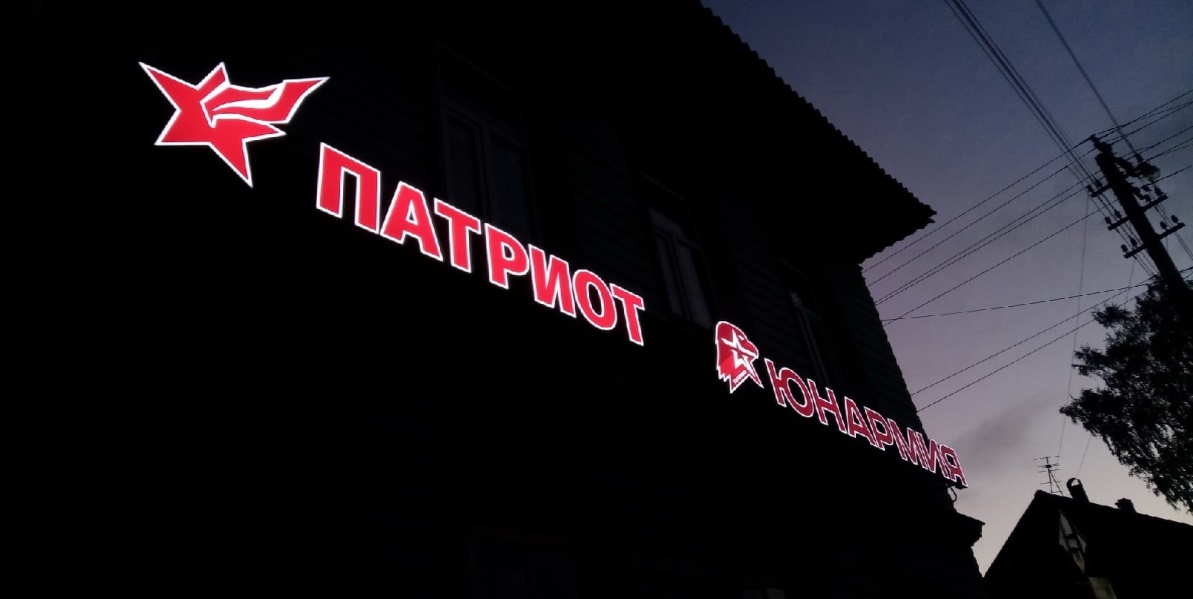 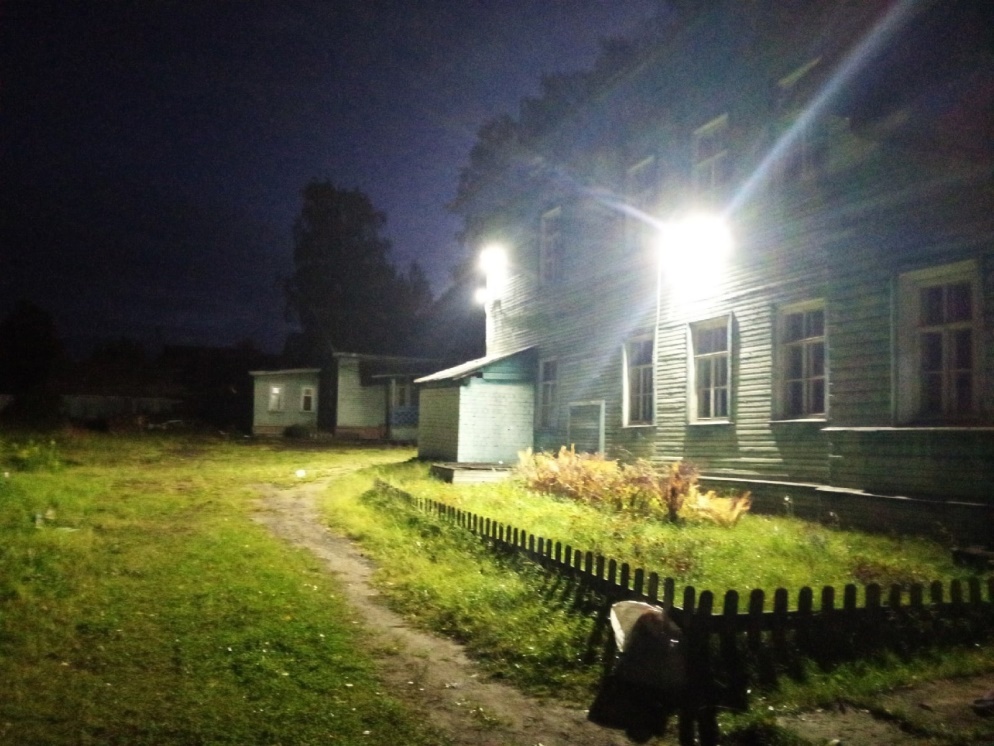 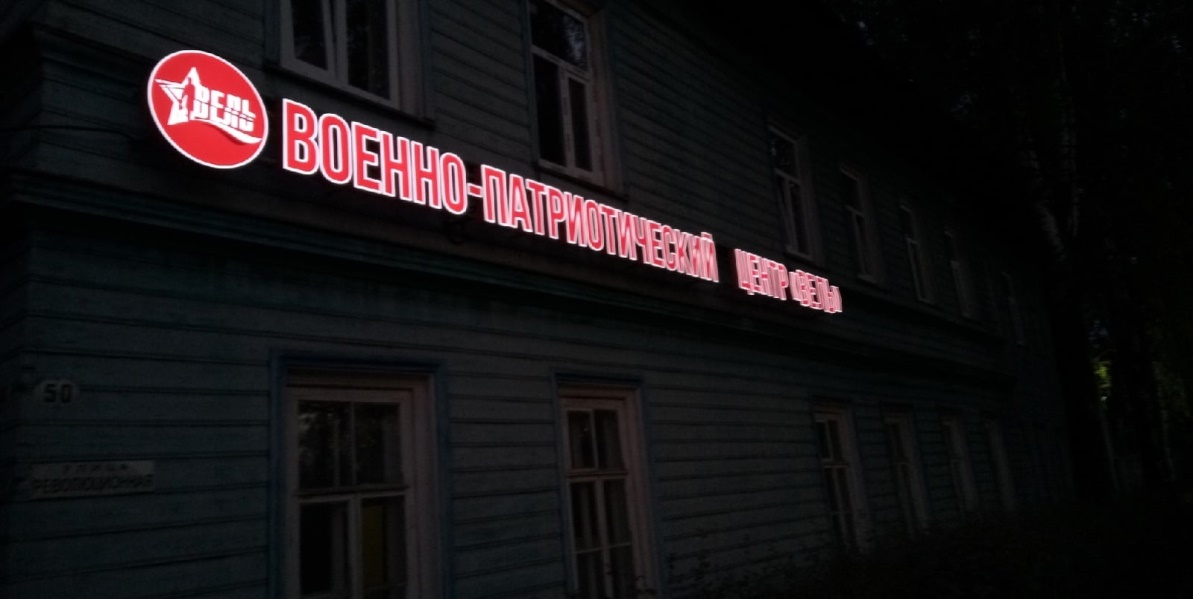 Военно-морской клуб
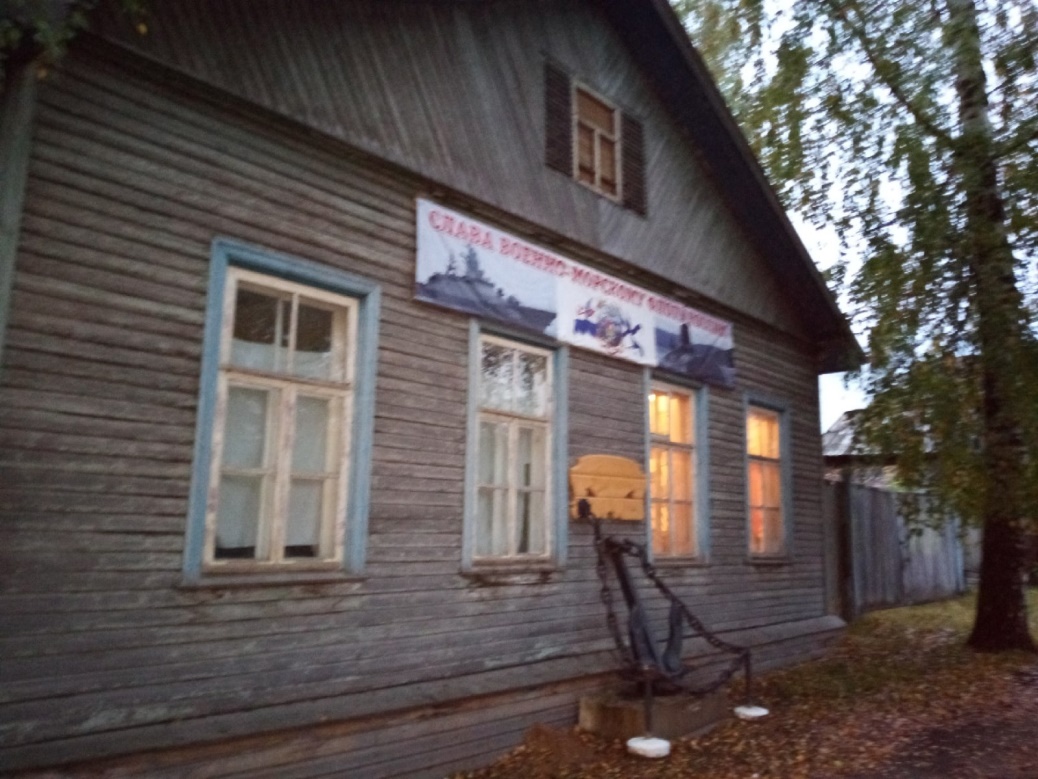 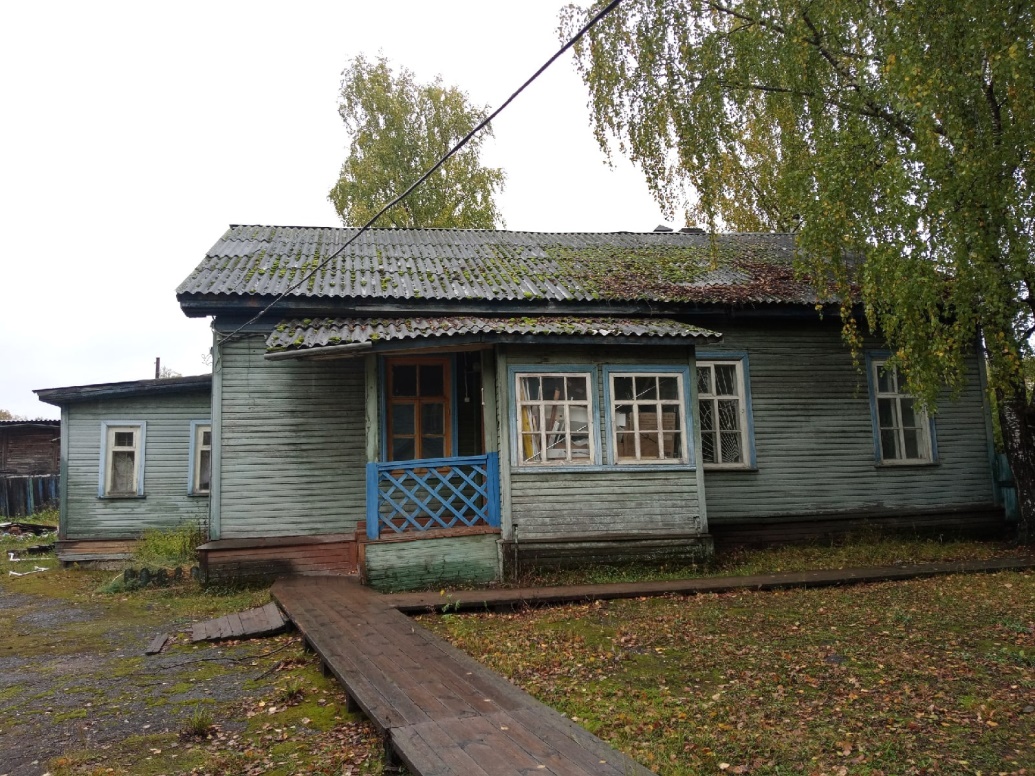 Открытие кадетского класса
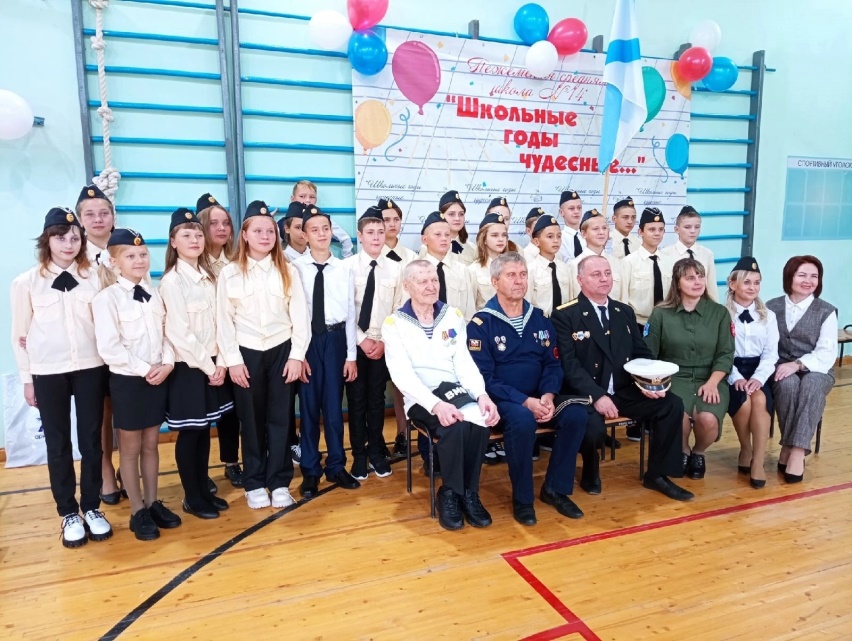 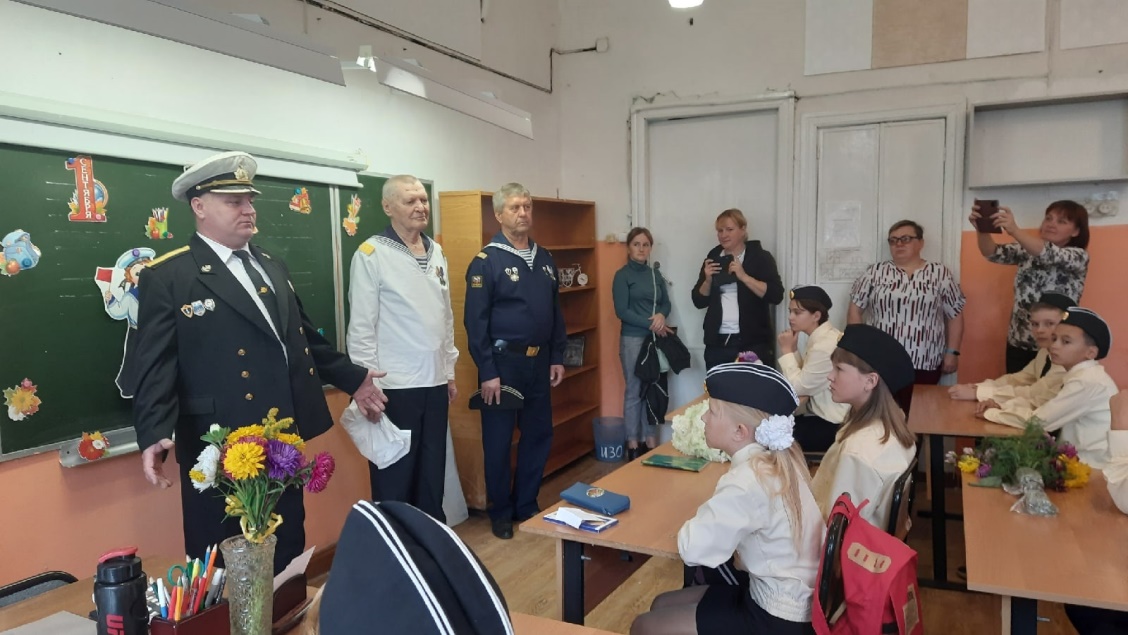 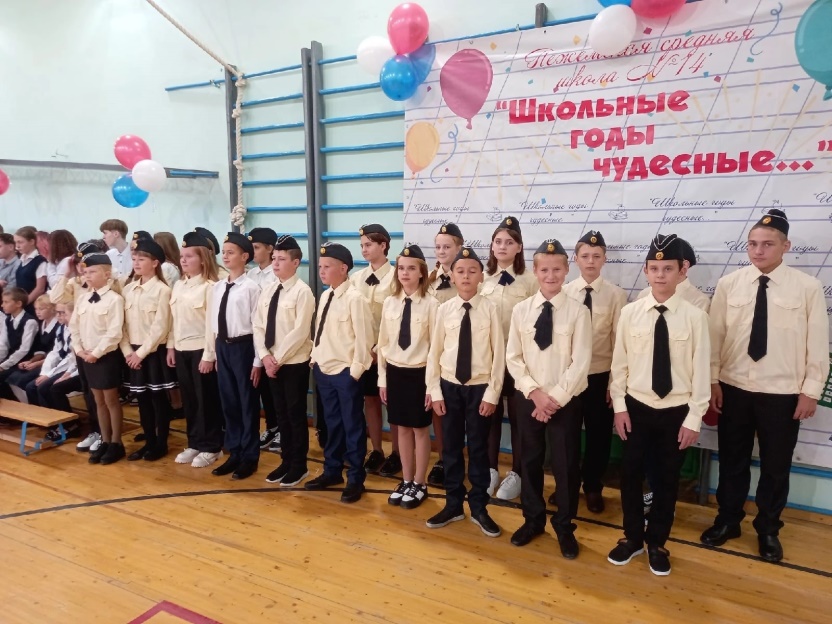 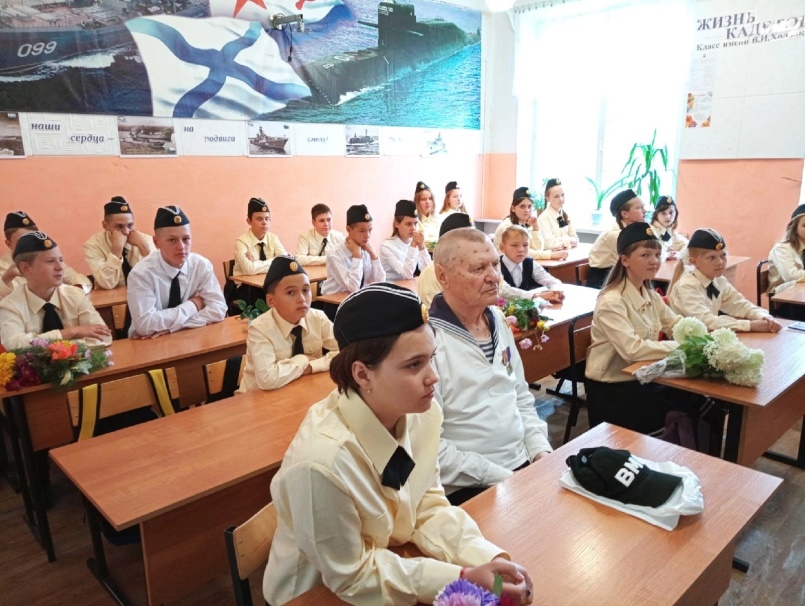 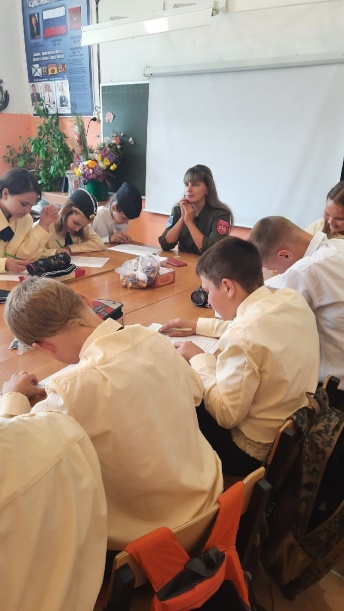 Занятия в кадетском классе
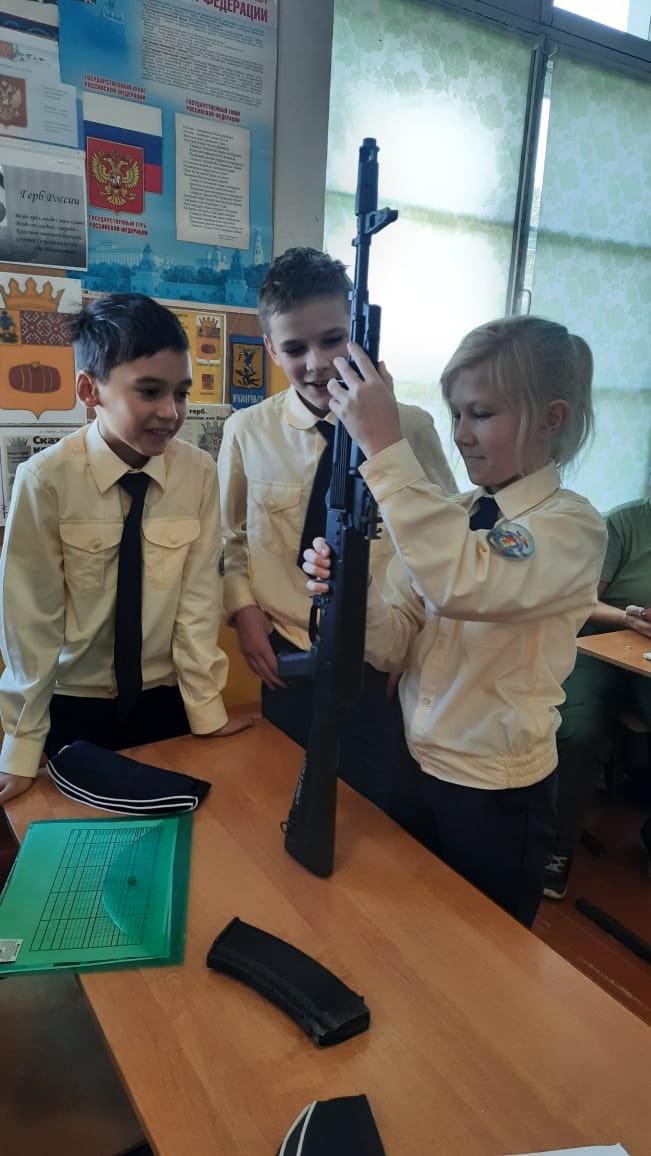 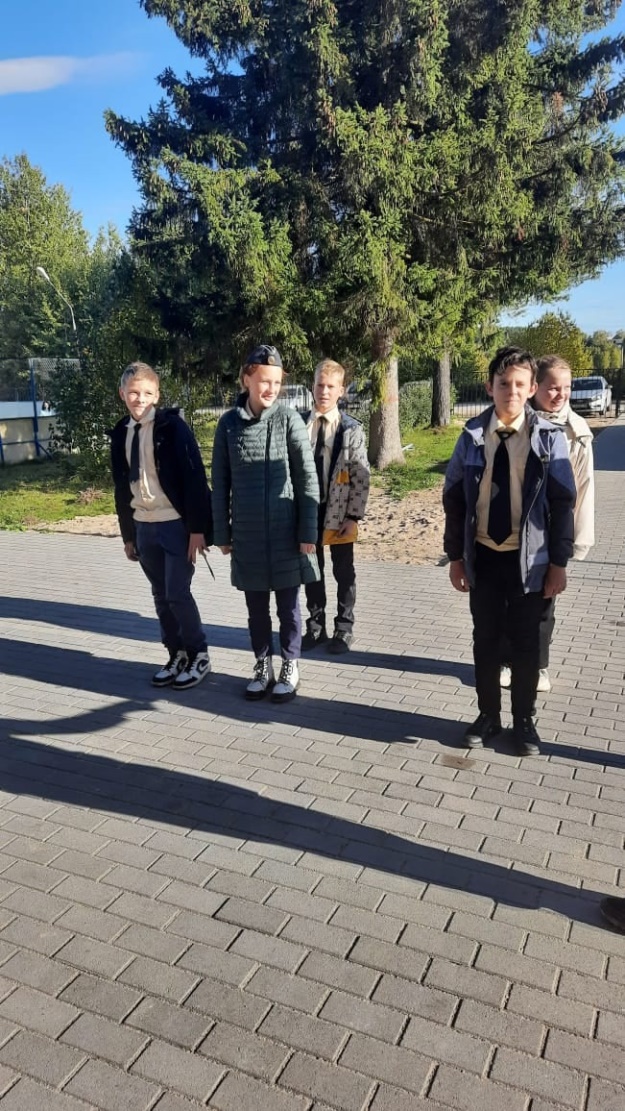 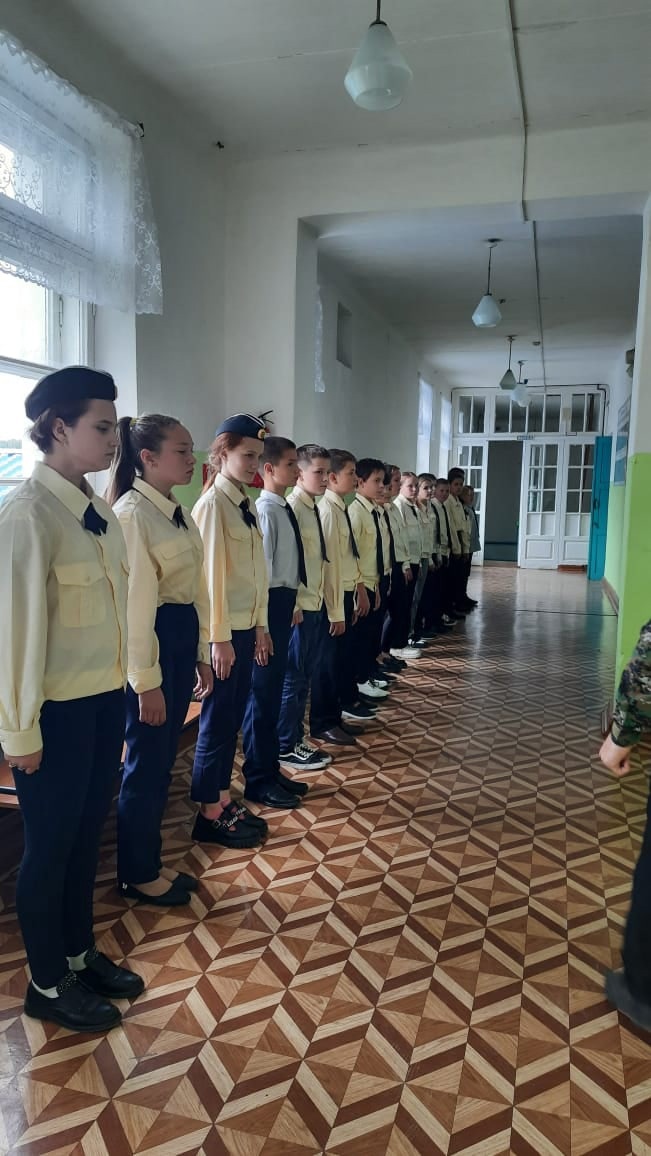 Военно-полевой тактический выход
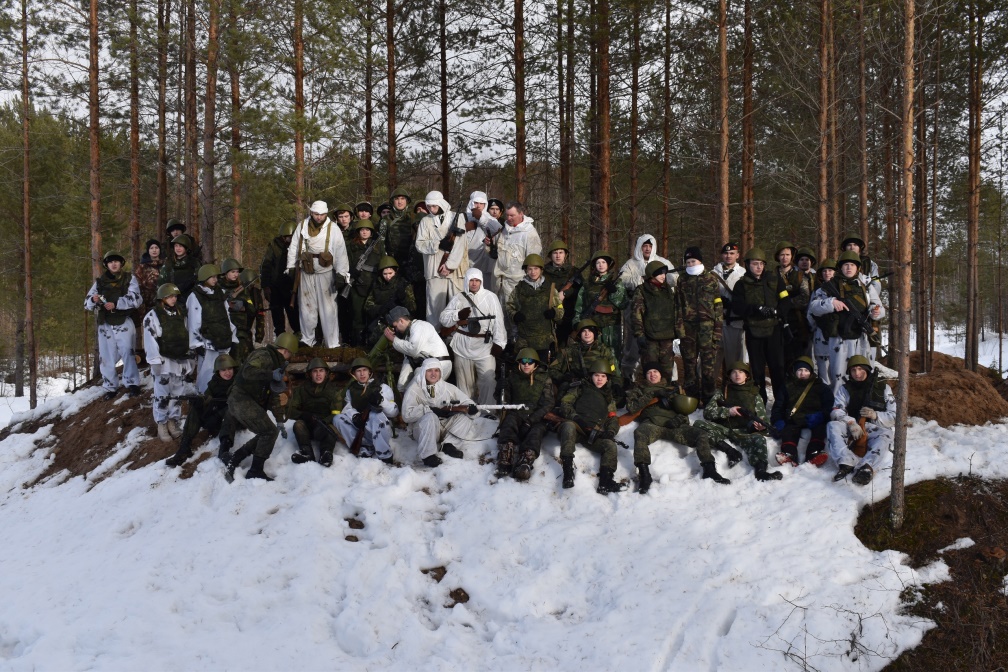 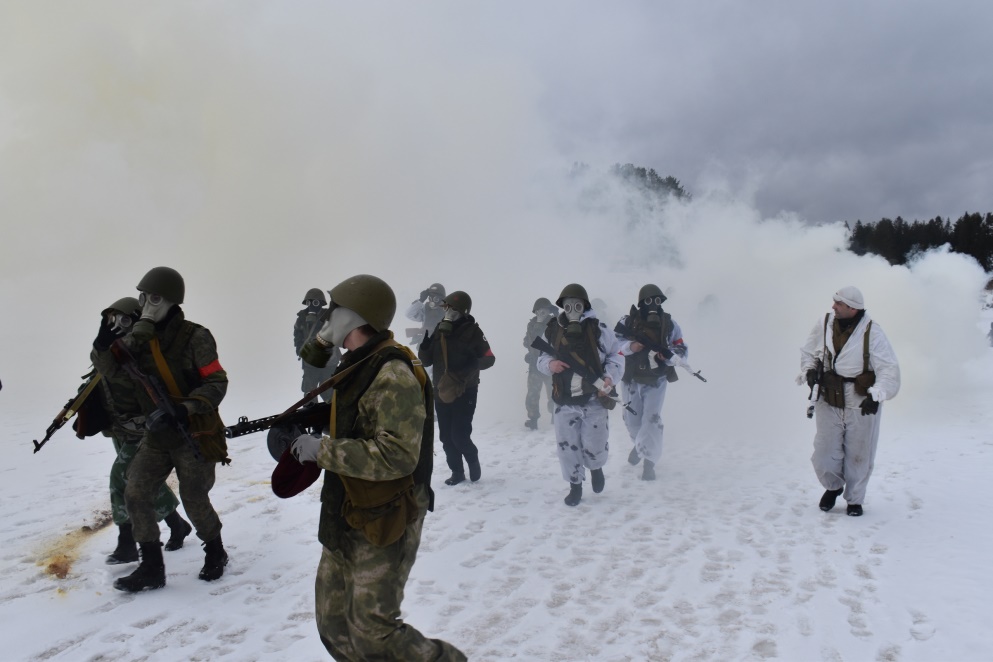 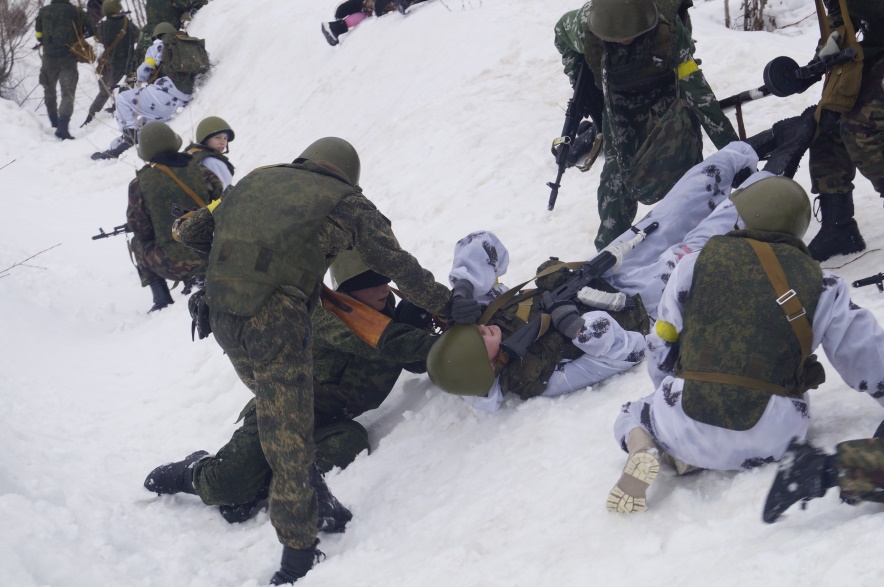 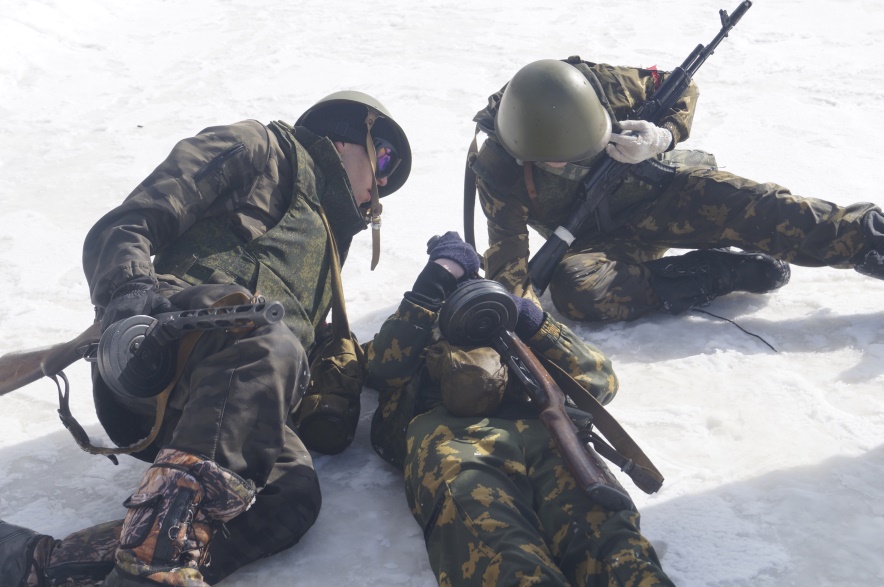 Зарница
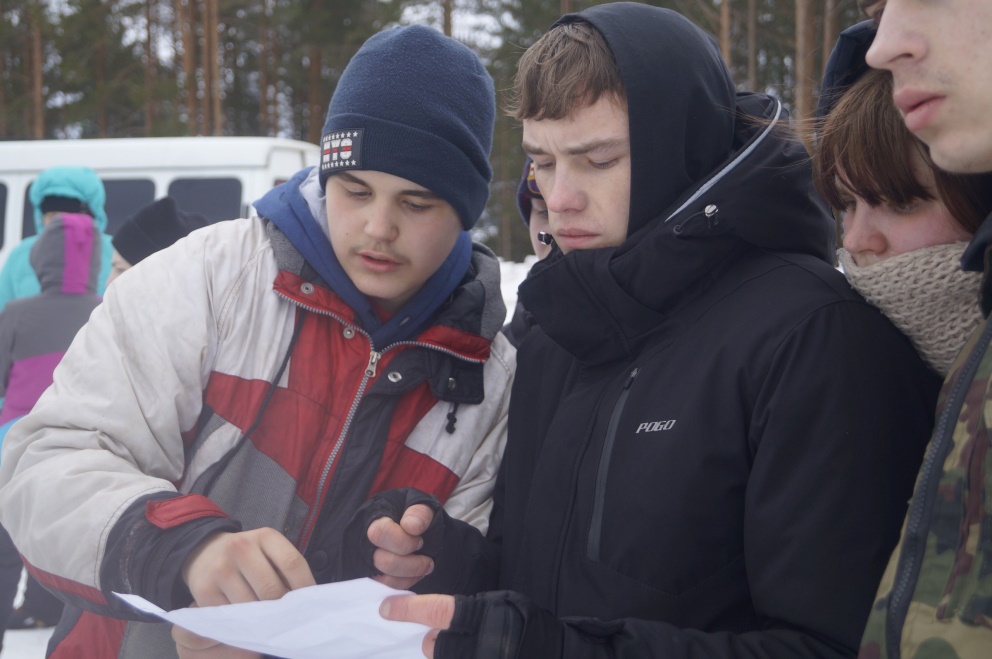 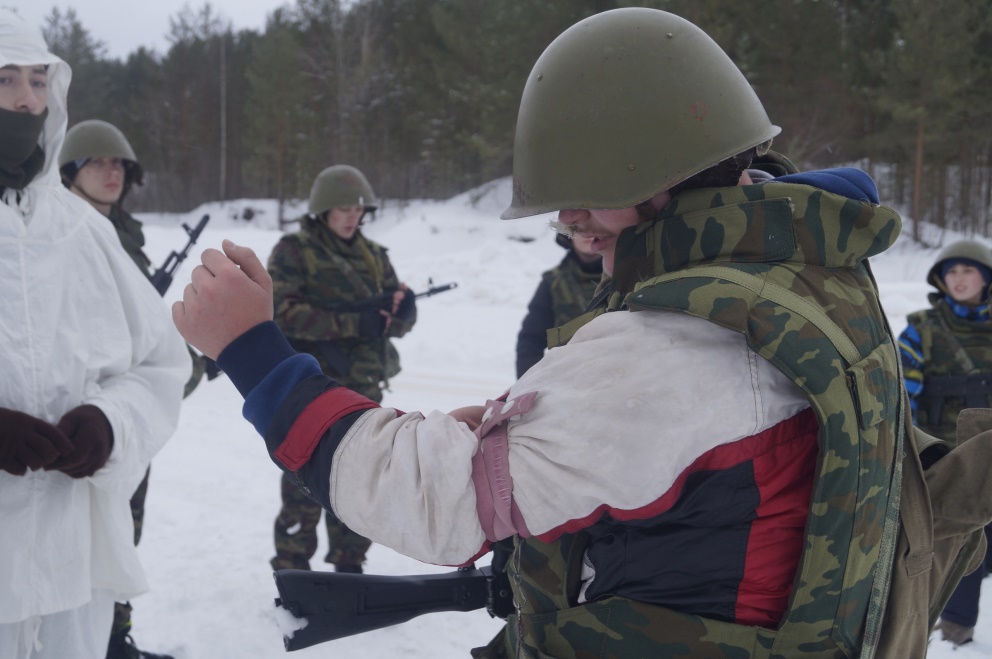 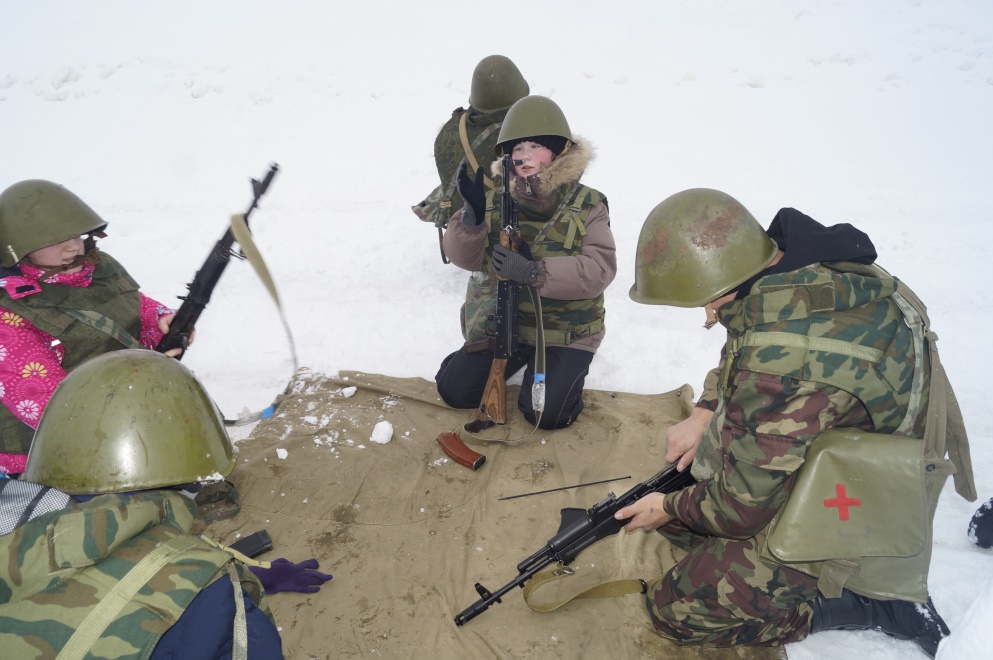 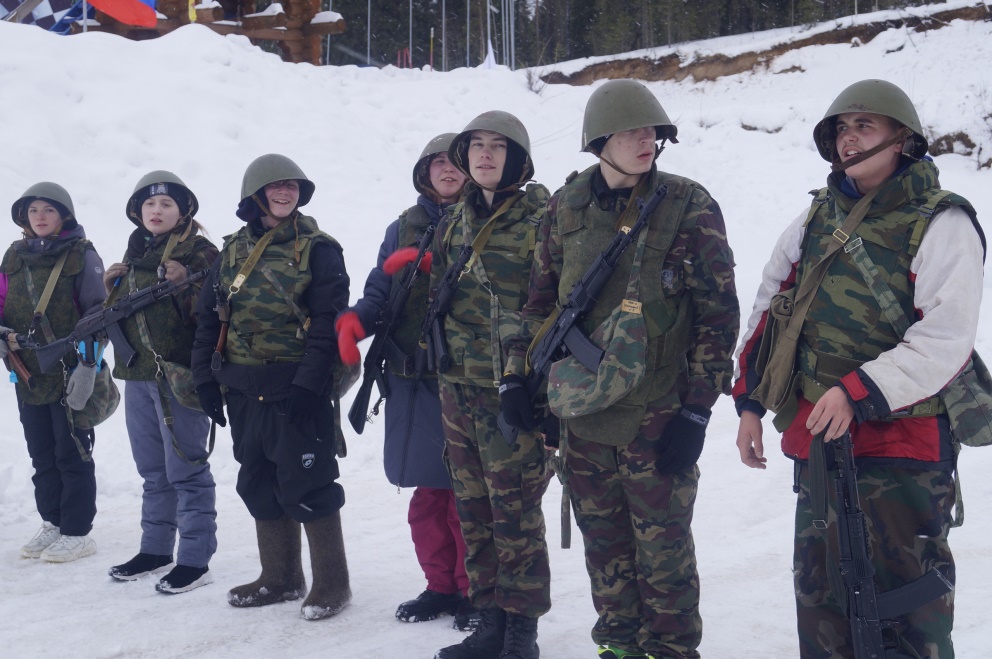 Марш бросок
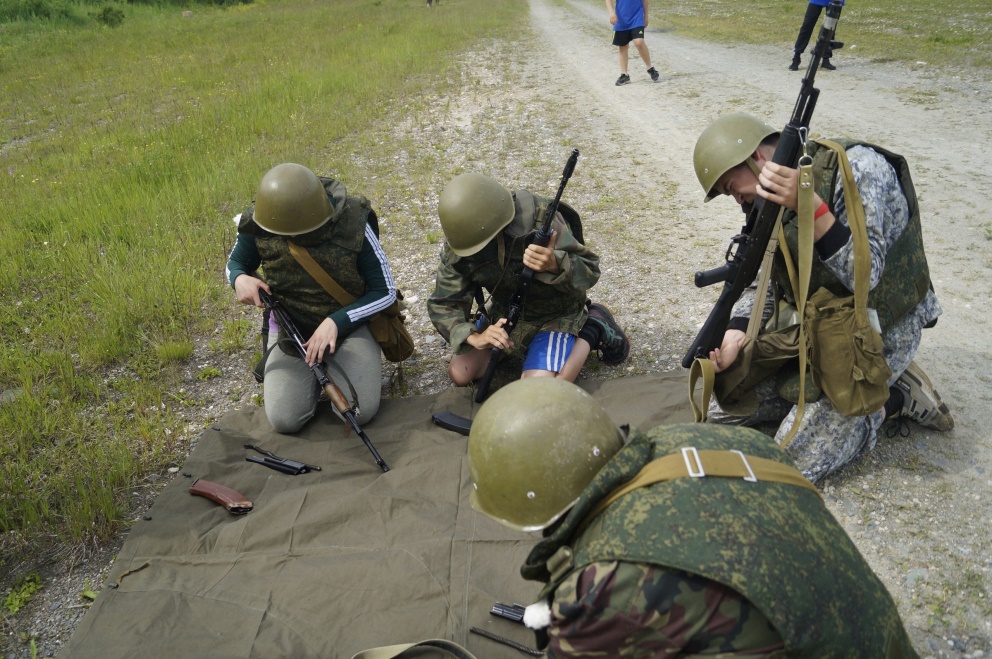 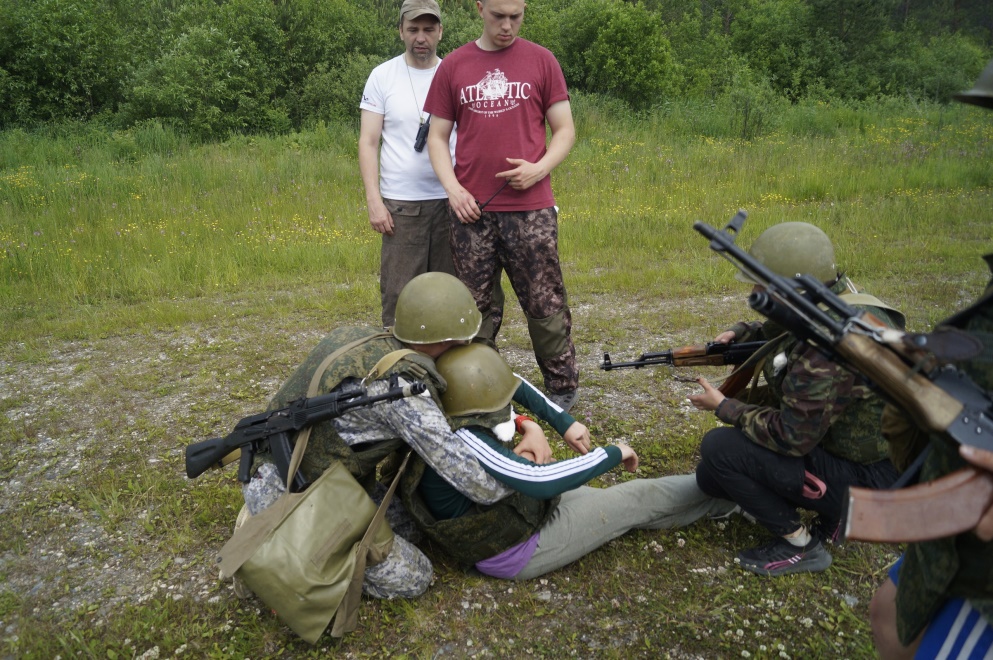 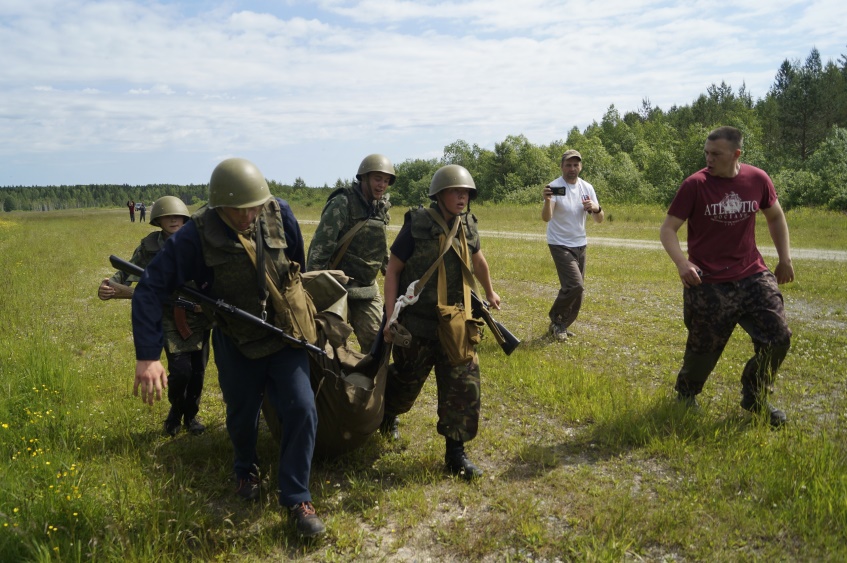 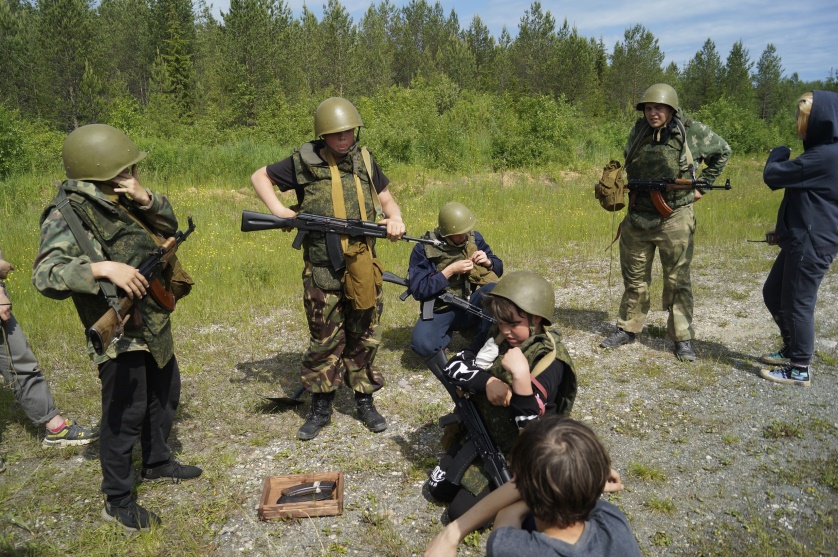 Занятия по тактической медицинской подготовке
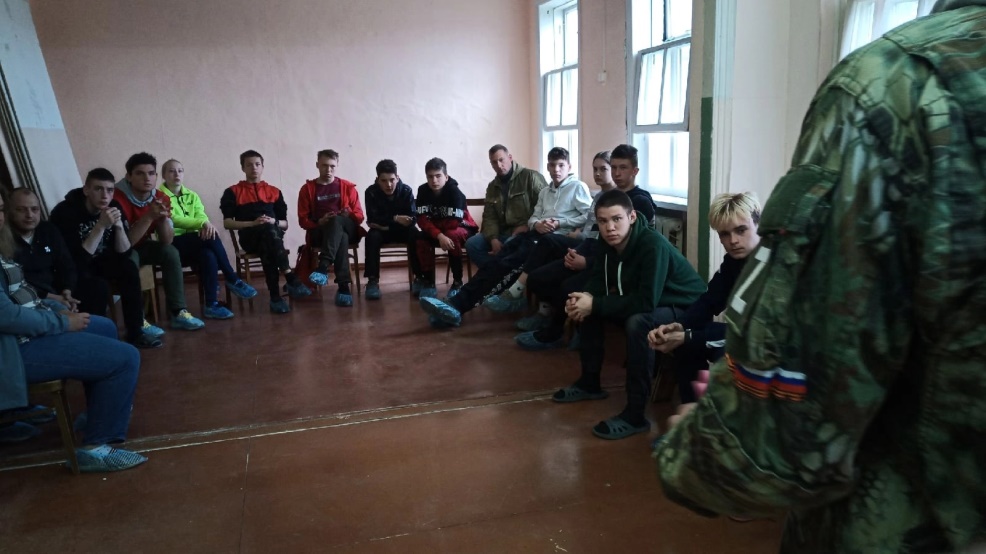 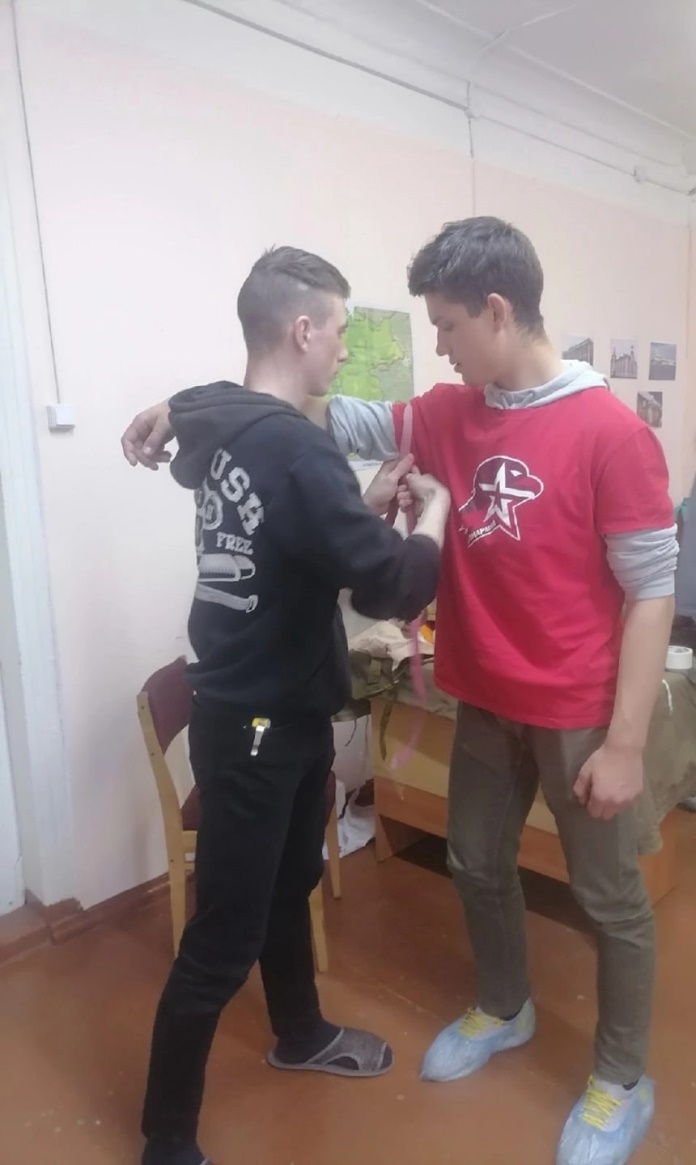 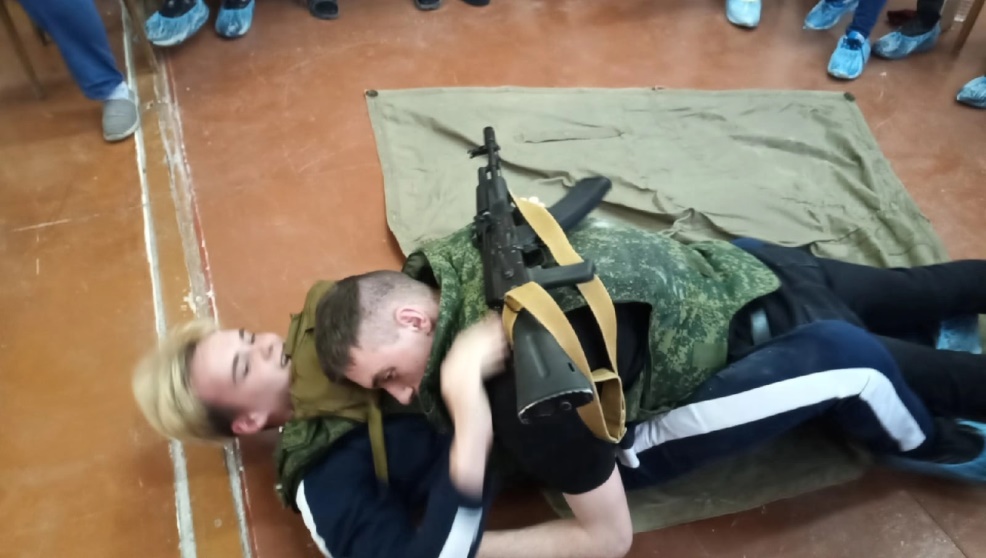 Занятия по тактической боевой подготовке
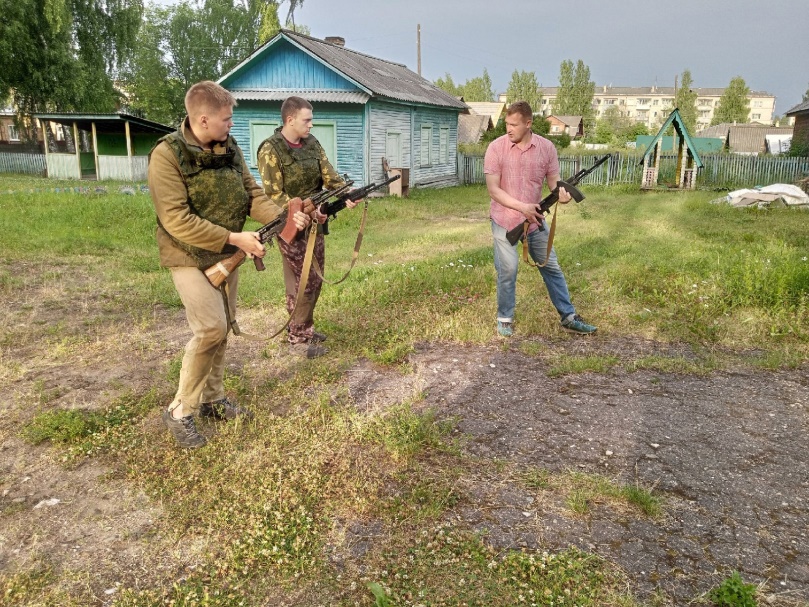 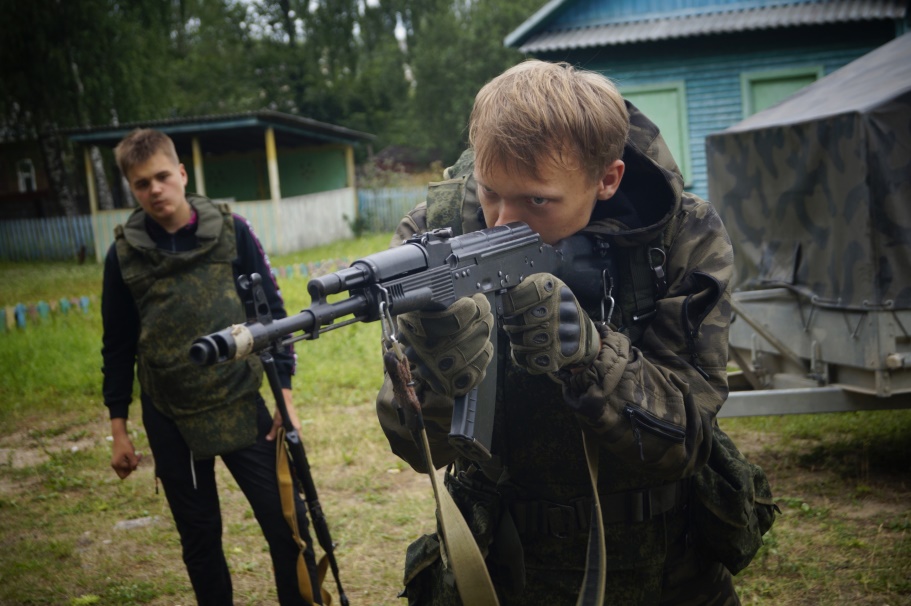 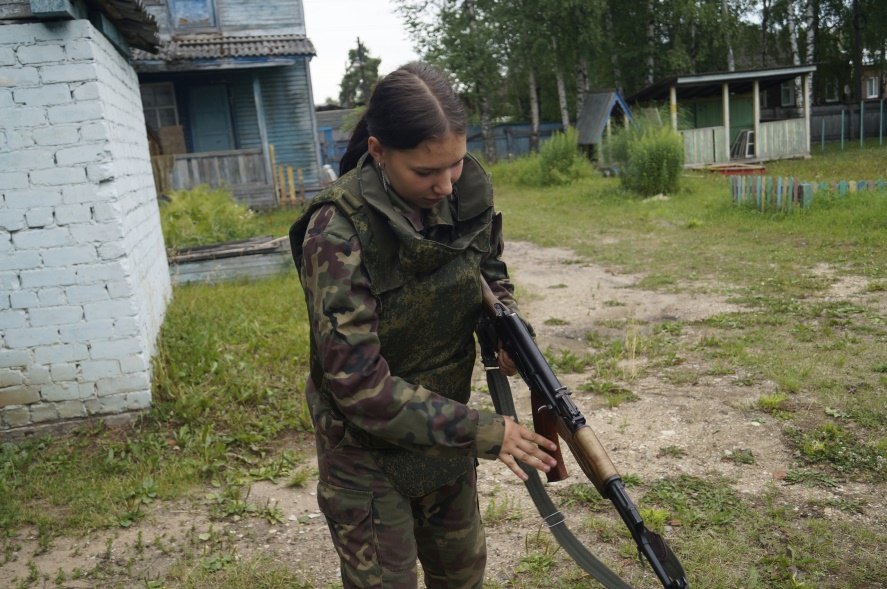 Лекции в учебных заведениях
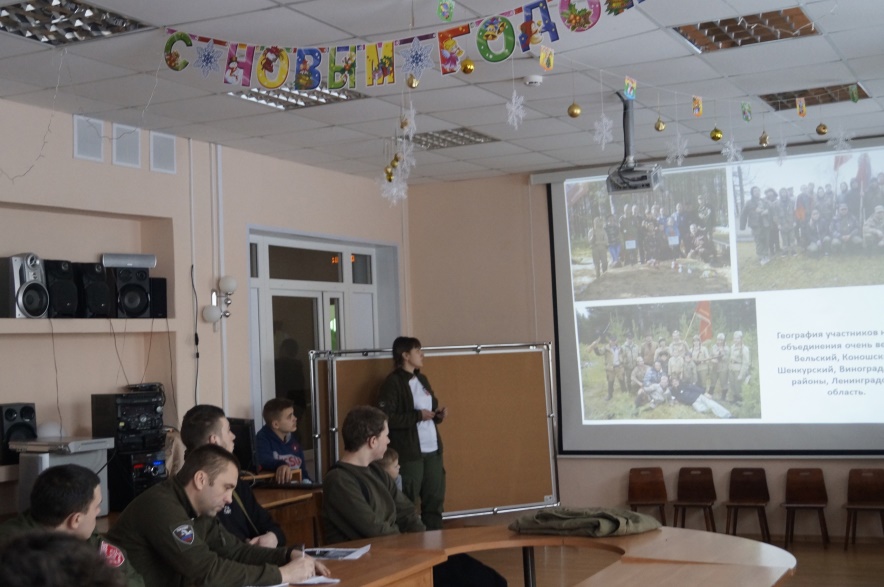 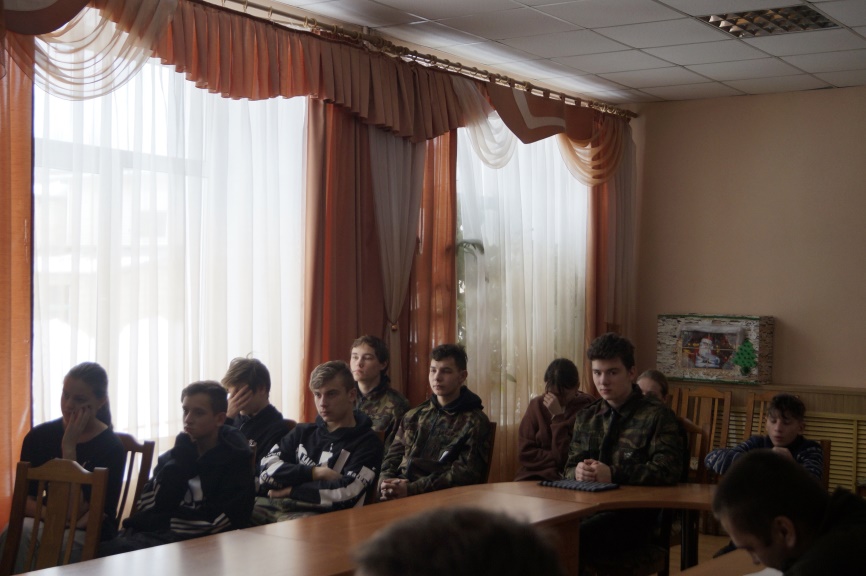 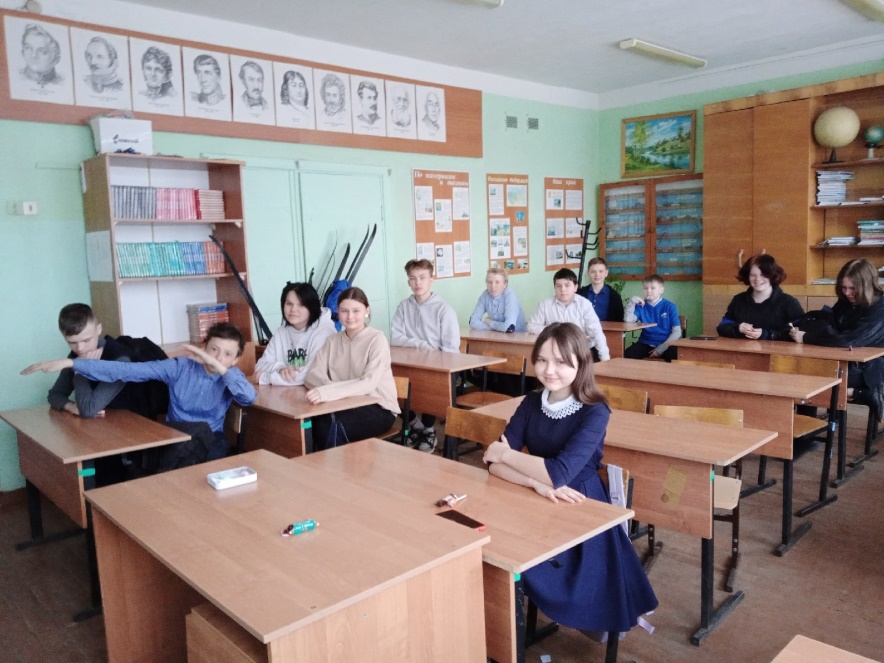 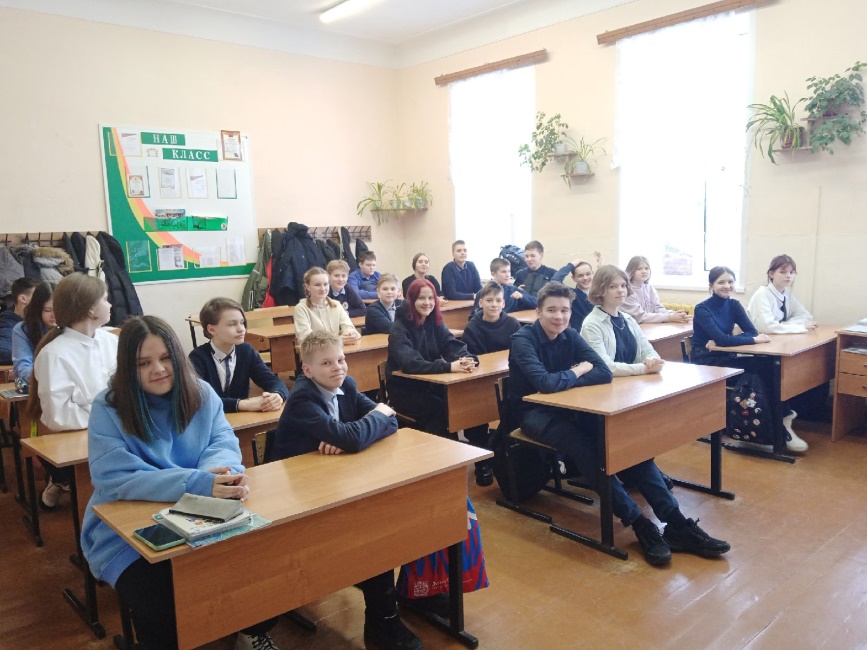 Мероприятия в дошкольных и школьных учреждениях
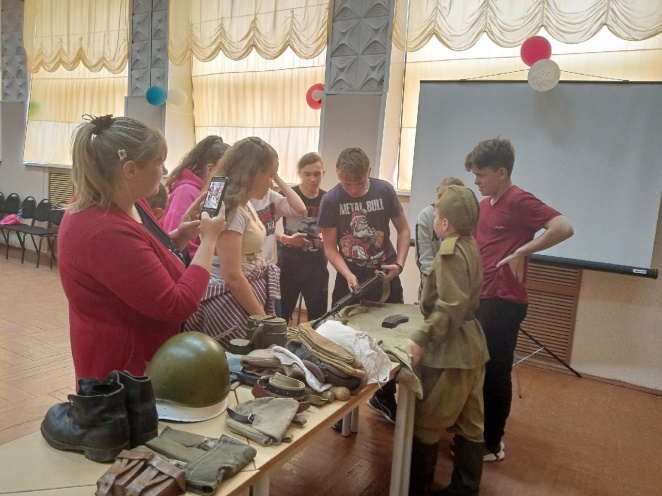 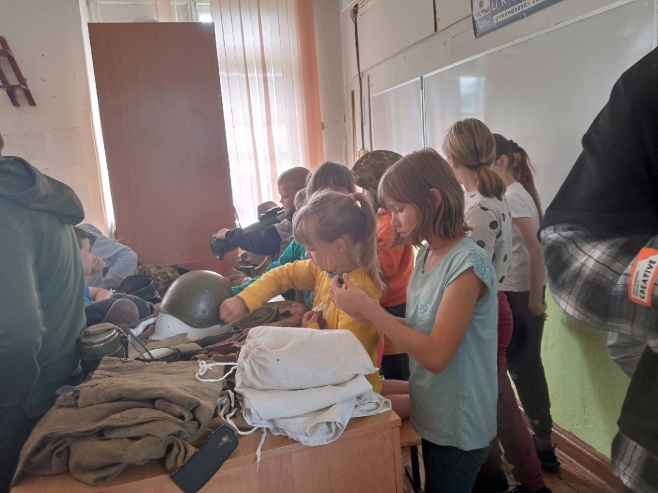 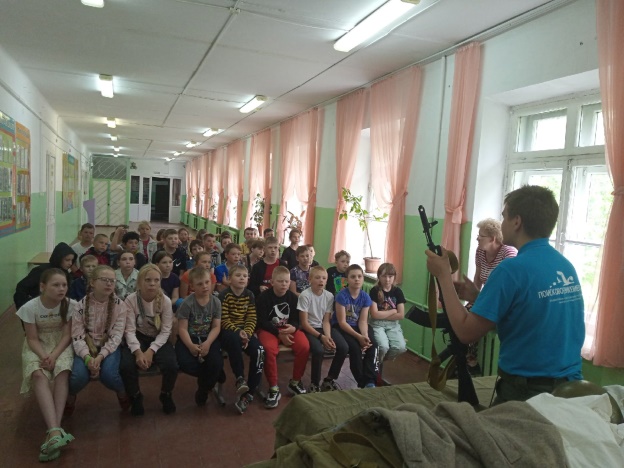 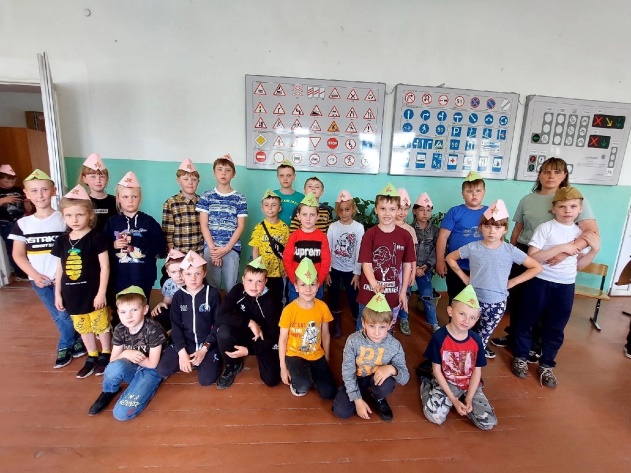 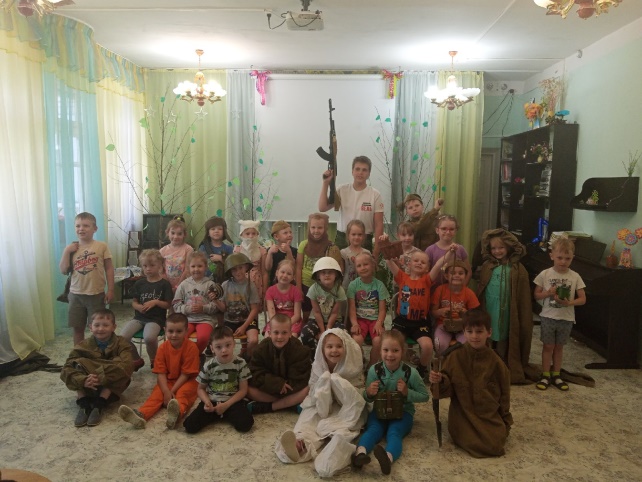 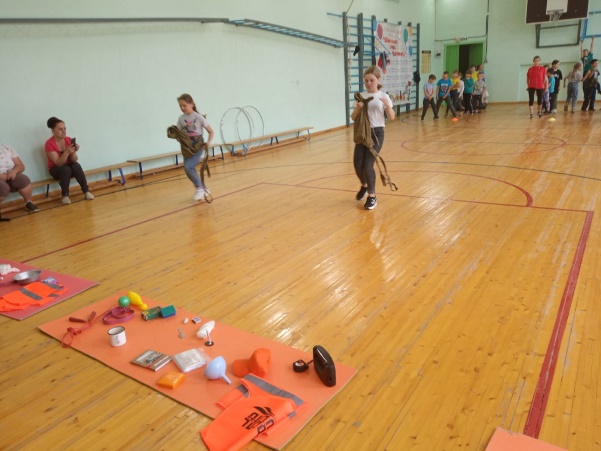 Поисковые экспедиции
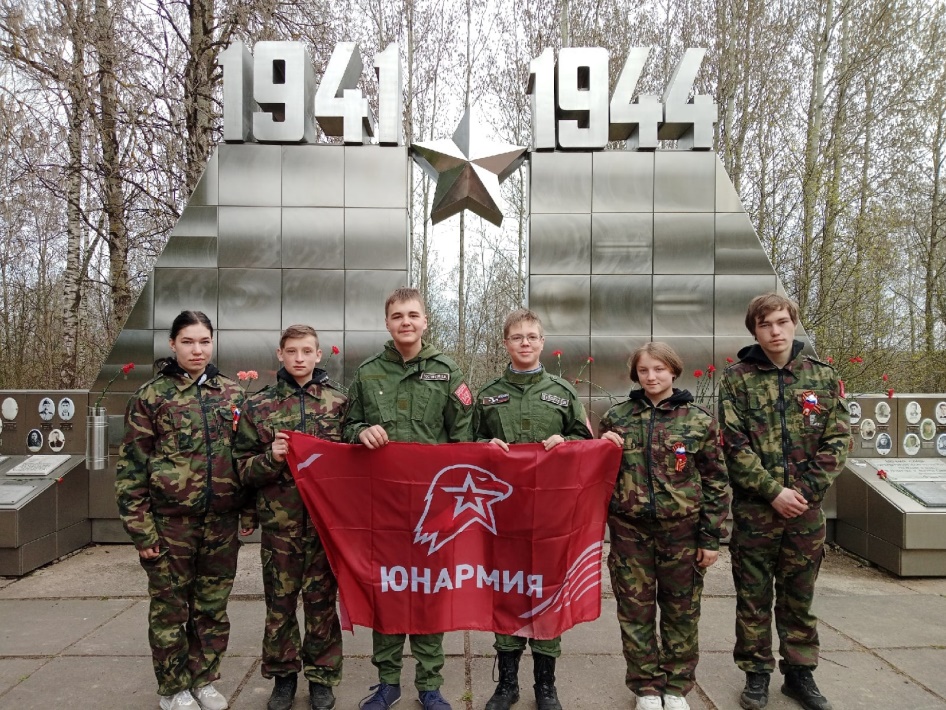 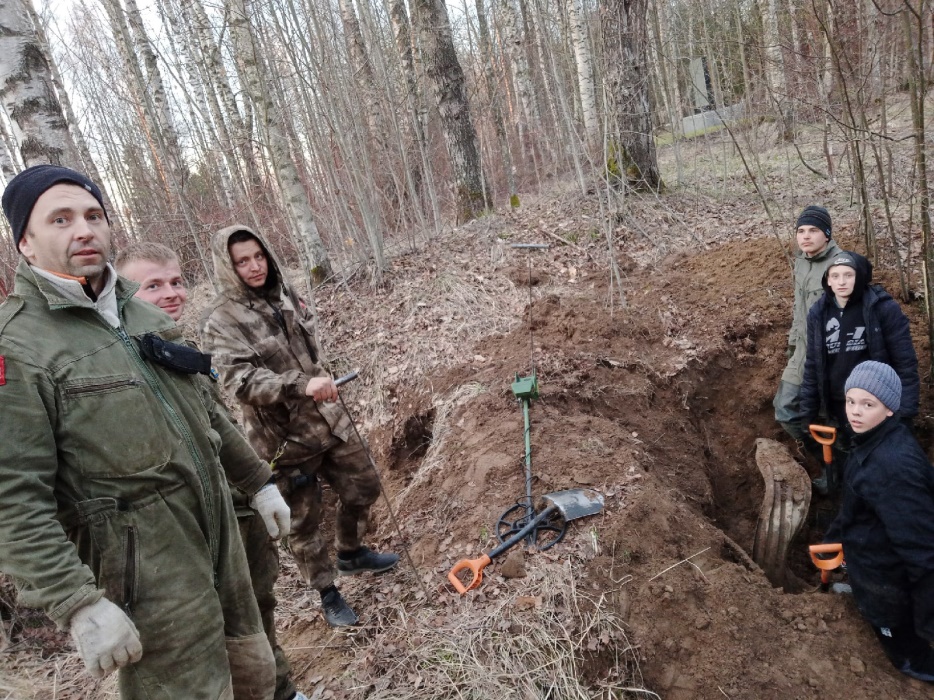 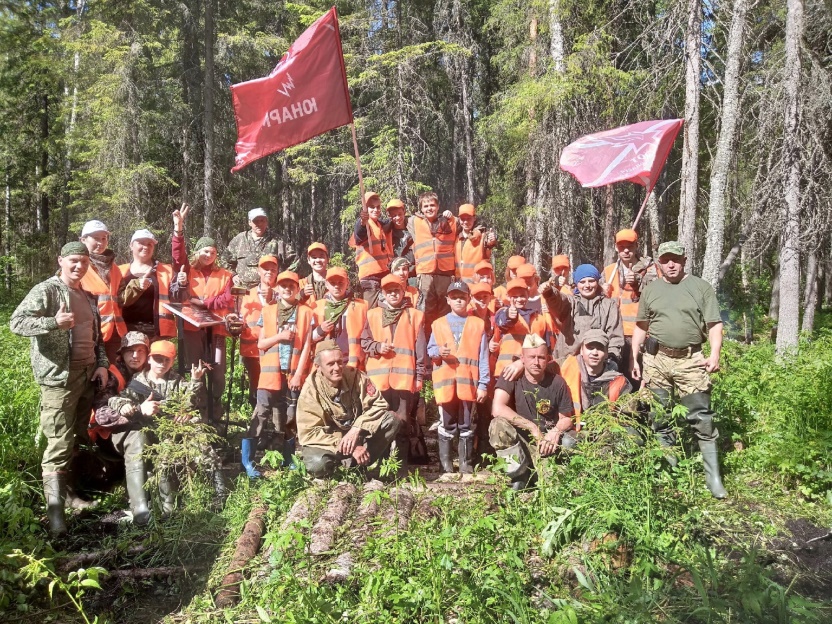 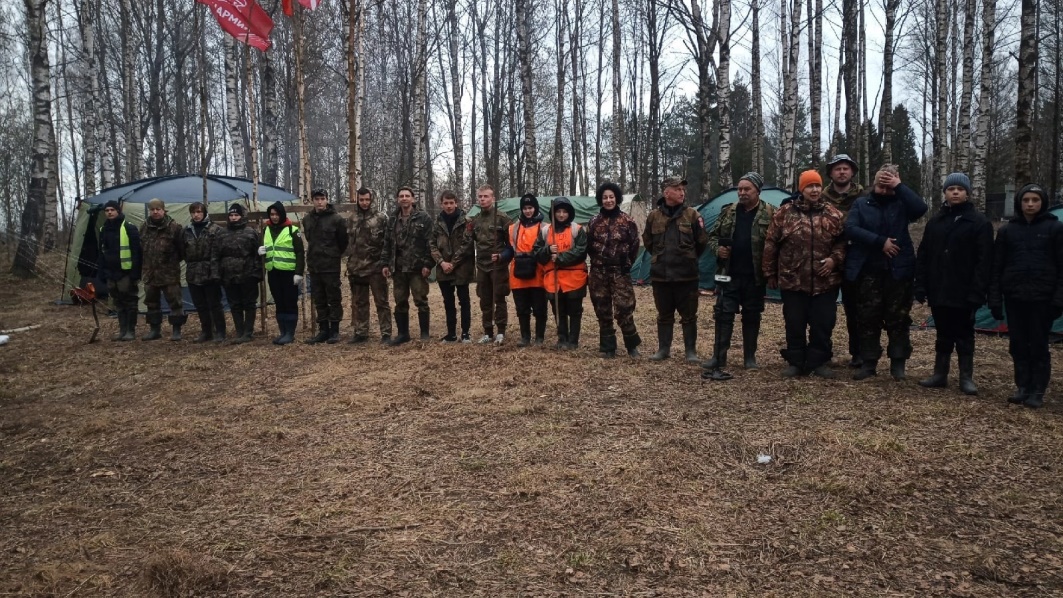